Tecnológico Universitario de México
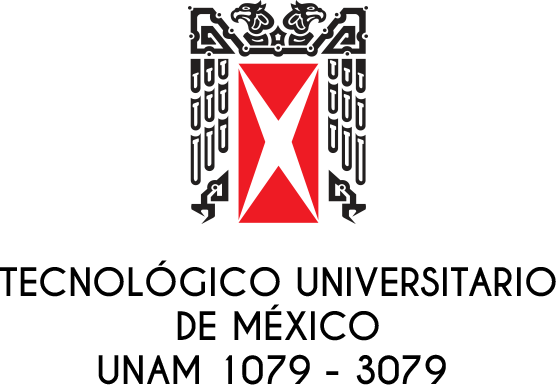 Equipo 2
Proyecto: Embarazo en los adolescentes
Aplicación del proyecto: Ciclo Escolar 2018- 2019
ÍNDICE
1) CONCLUSIONES GENERALES

2) EVIDENCIA FOTOGRÁFICA

3) ORGANIZADOR GRÁFICO
1) CONCLUSIONES GENERALES
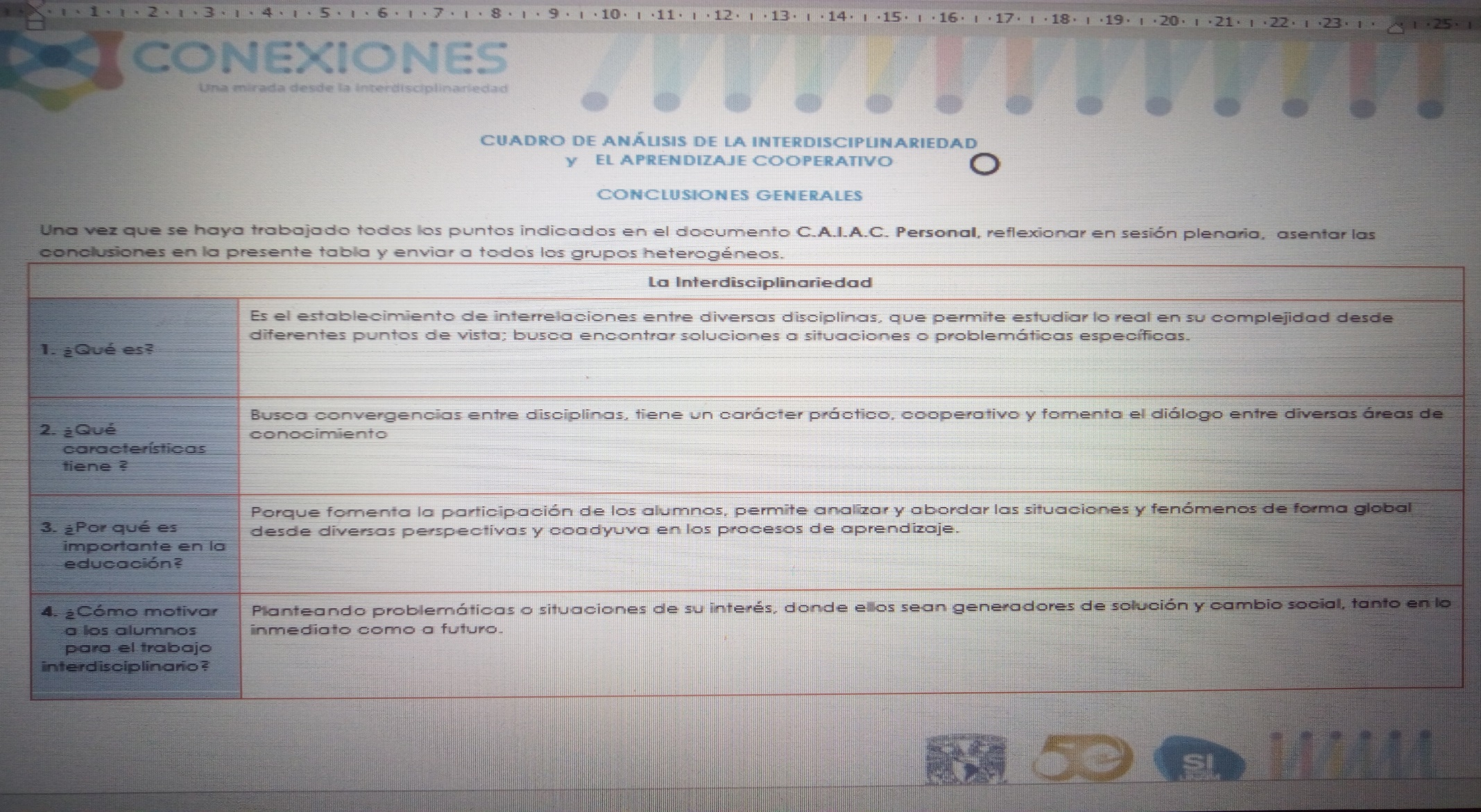 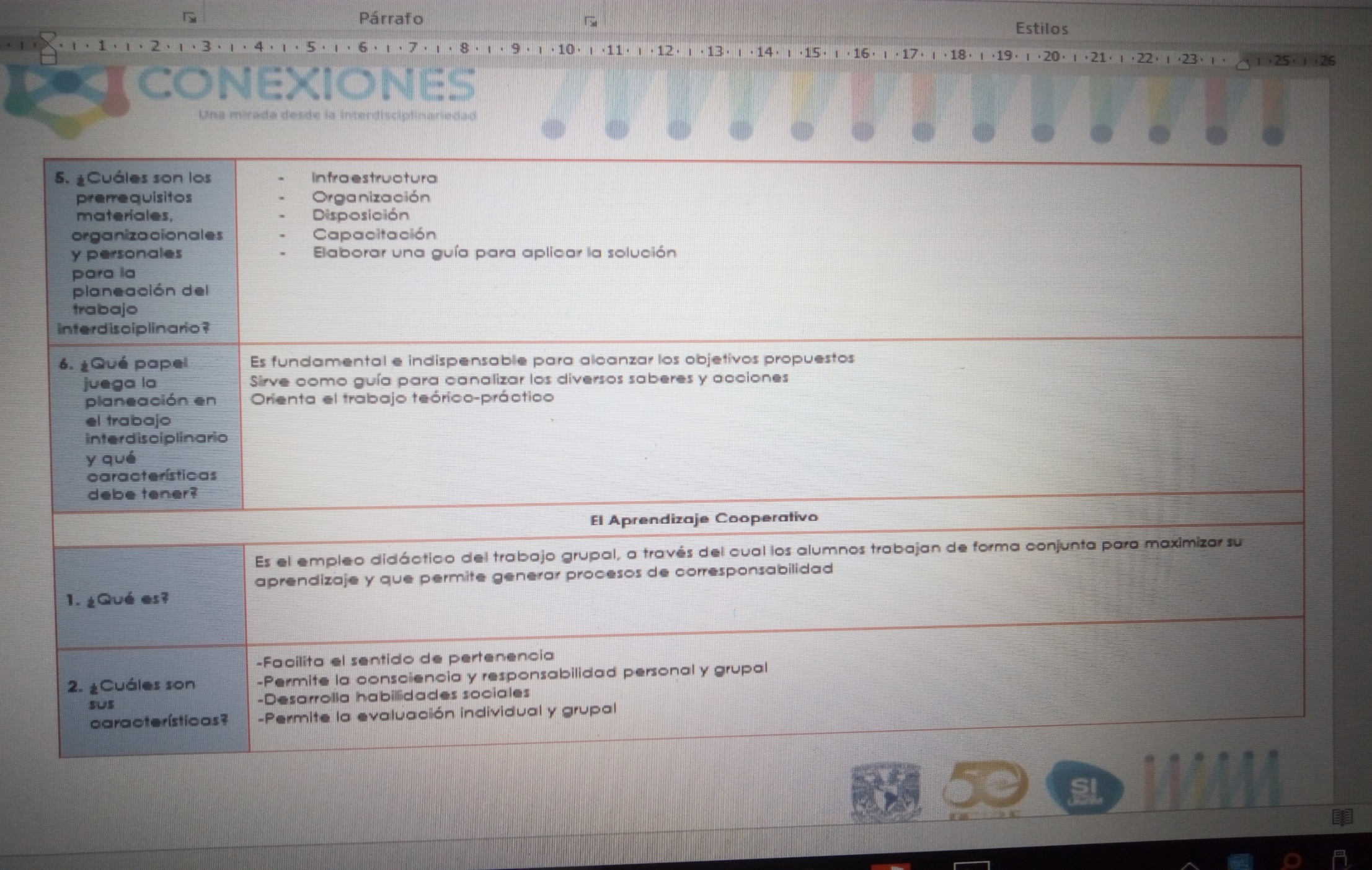 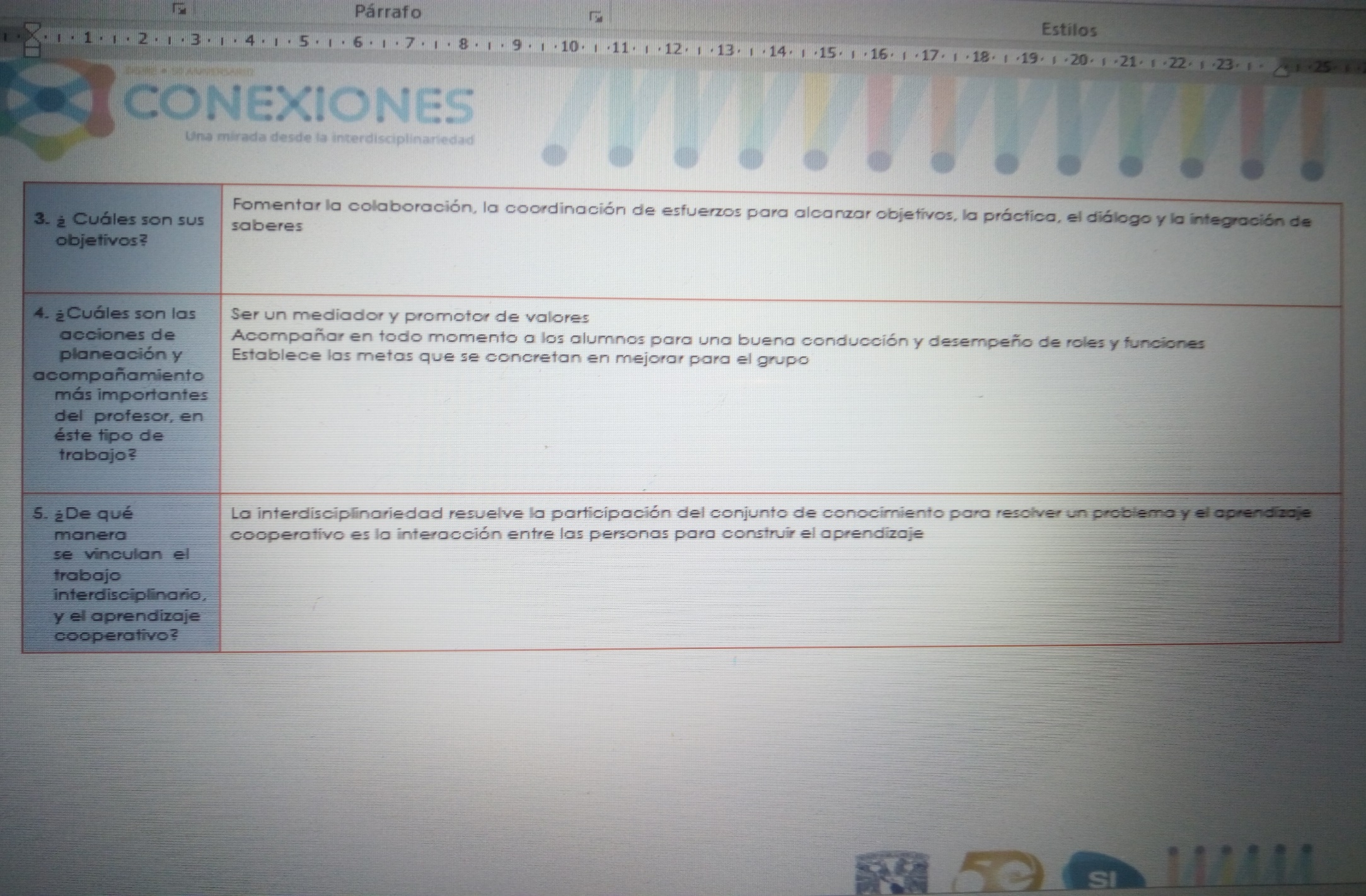 2) EVIDENCIA FOTOGRÁFICA
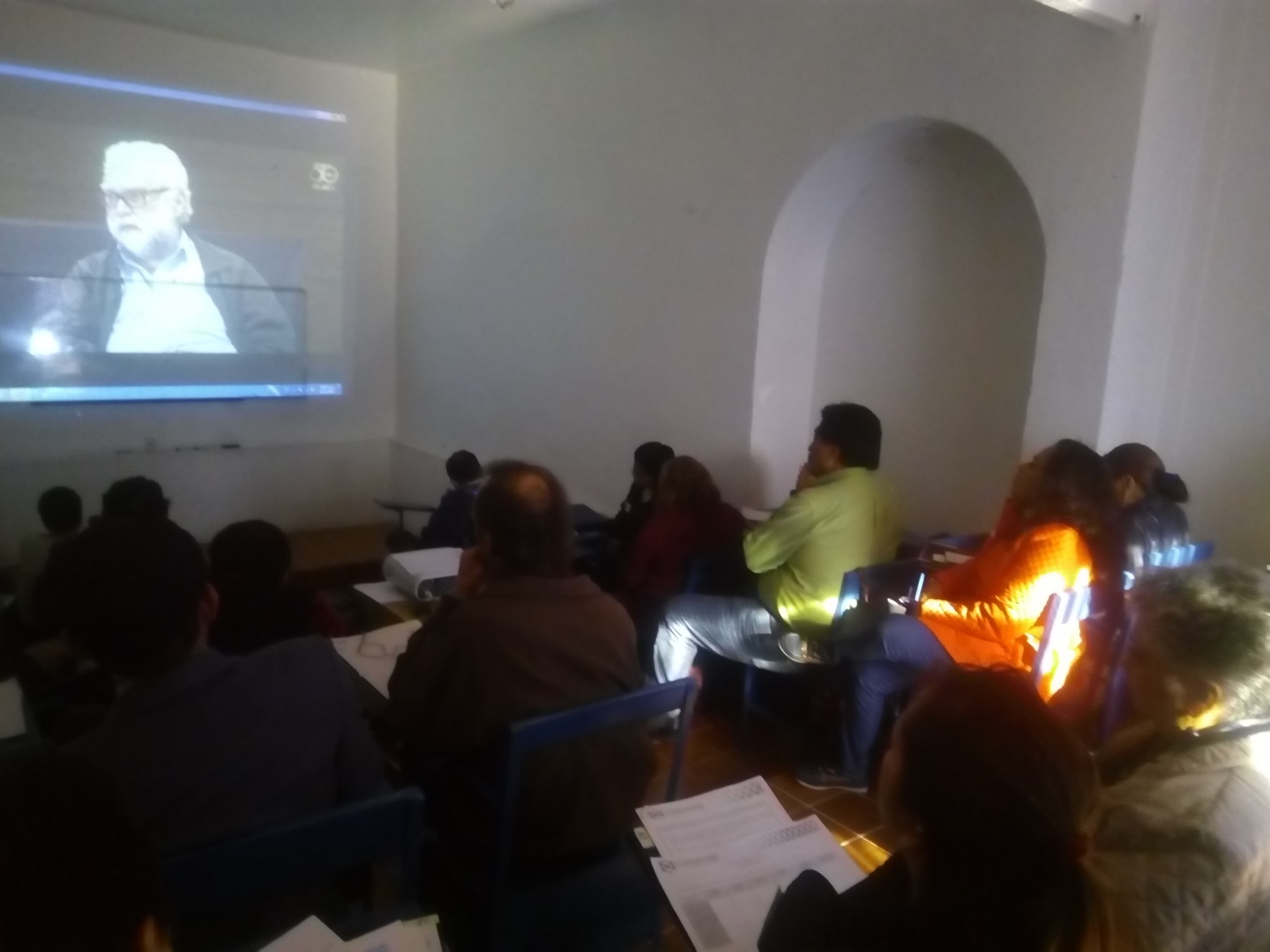 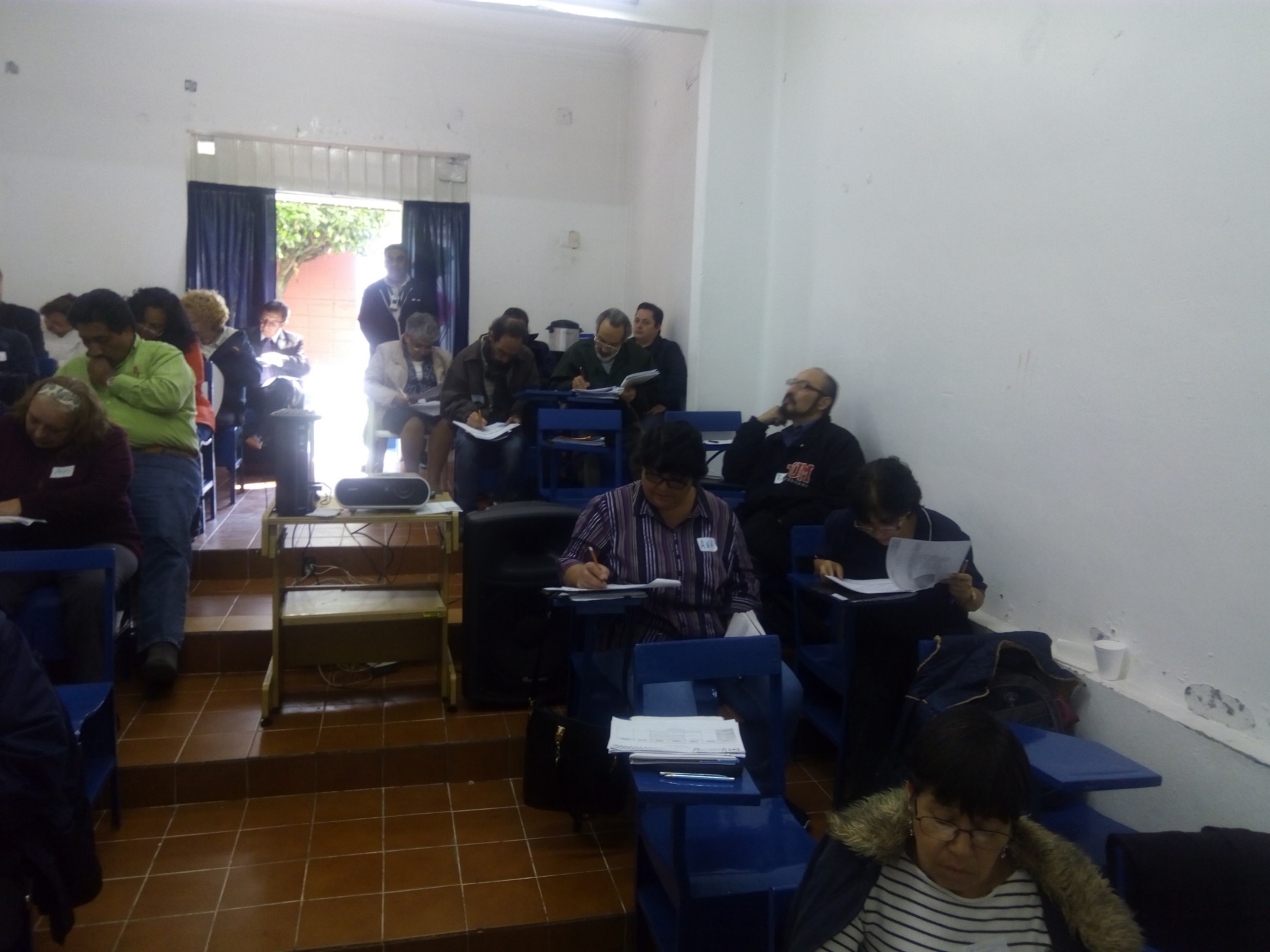 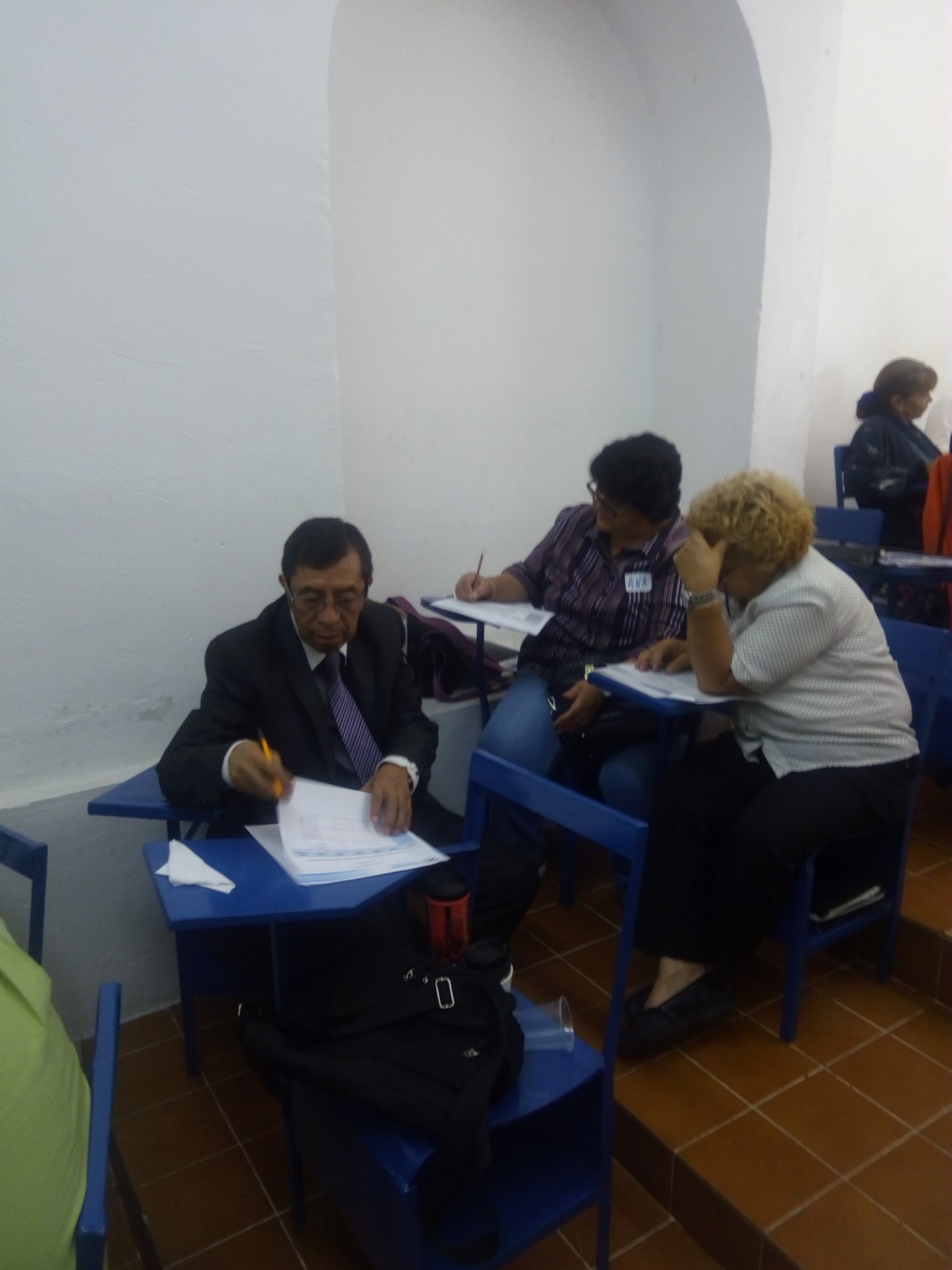 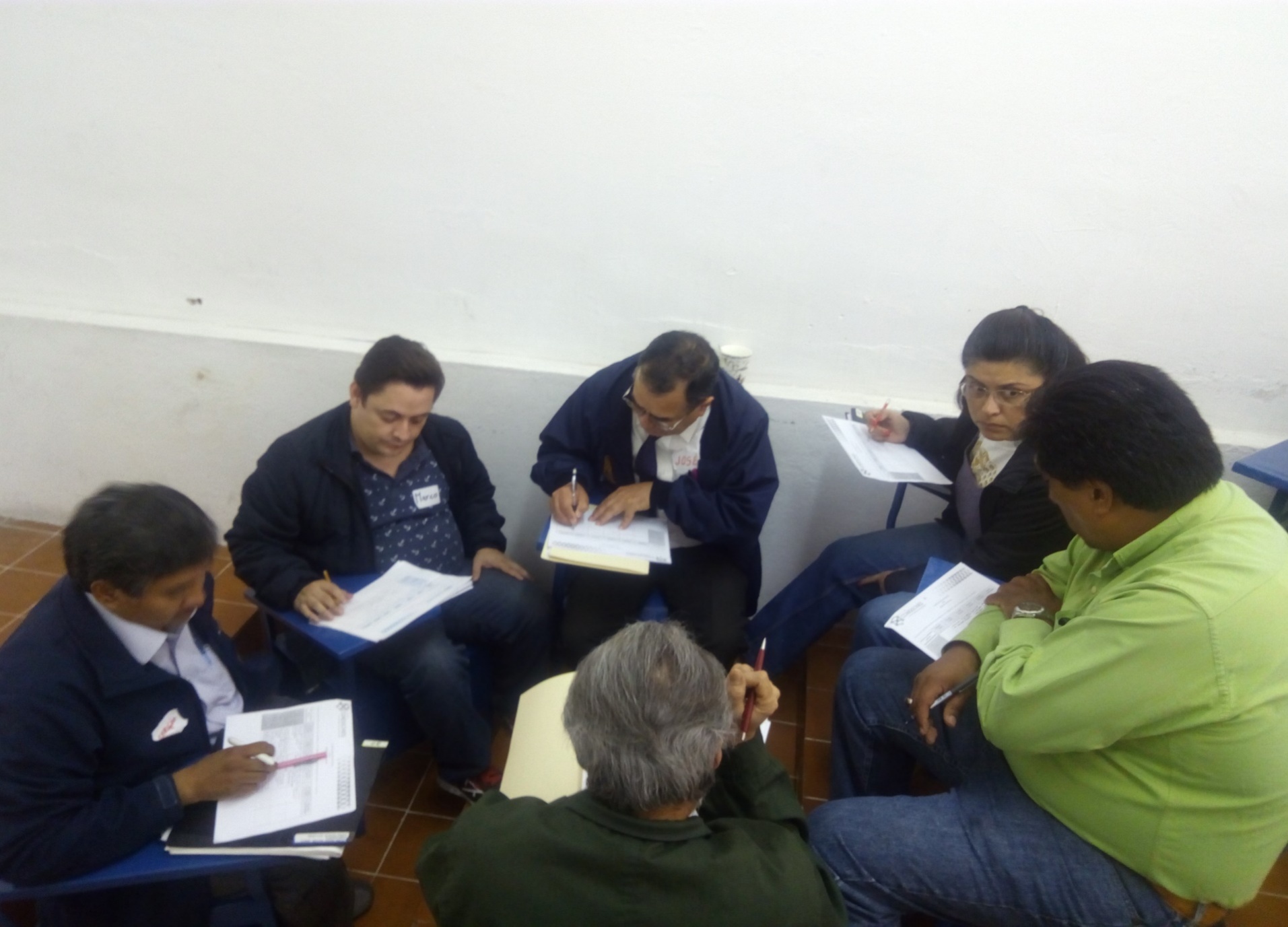 3) ORGANIZADOR GRÁFICO
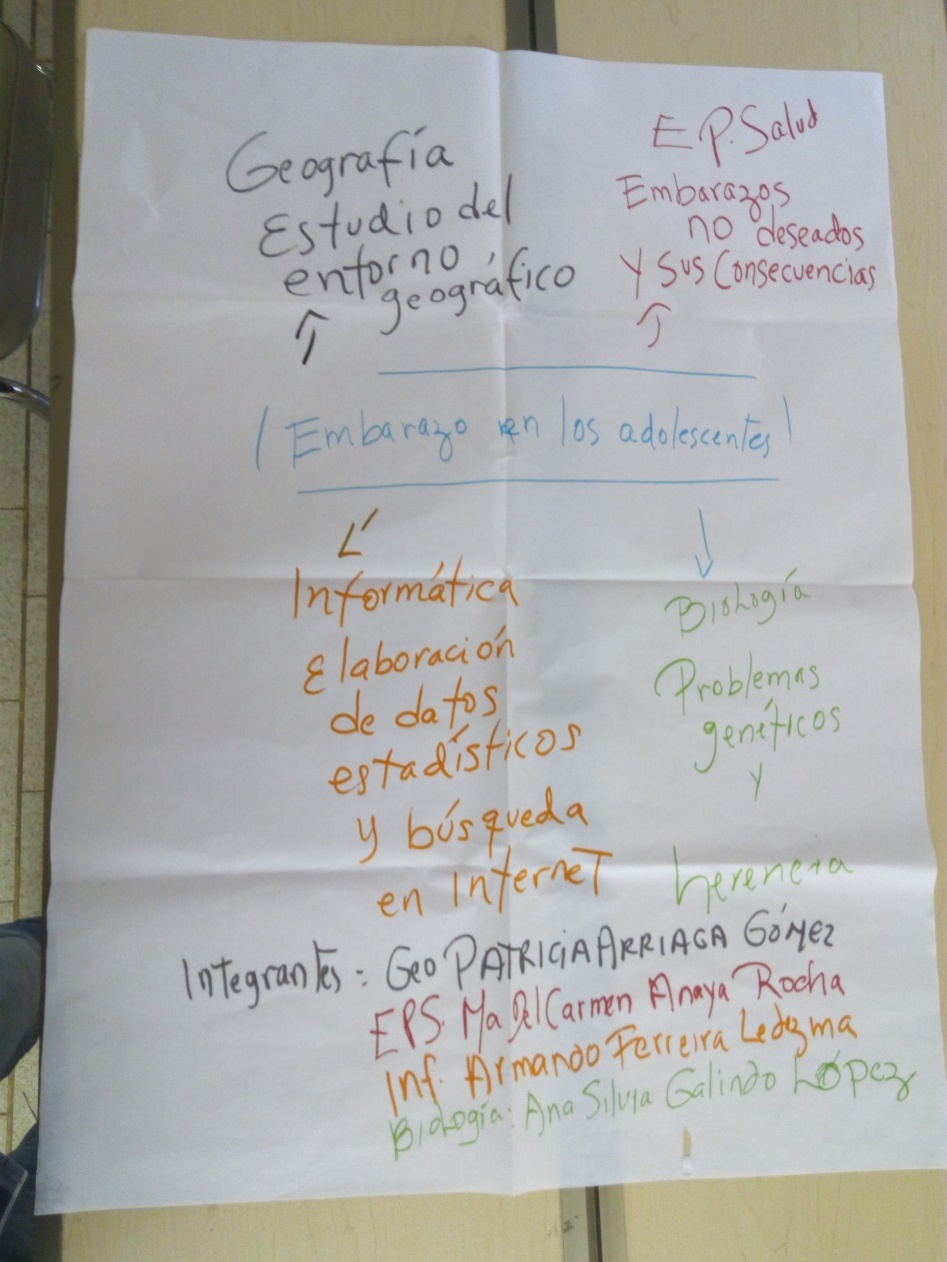 2ª REUNIÓN DE TRABAJO
ÍNDICE
5.c Introducción o justificación y descripción del proyecto
5.d Objetivo general del proyecto y de cada asignatura
5.e Pregunta generadora, pregunta guía, problema a abordar, asunto a resolver o a probar, propuesta, etc. del proyecto a realizar
5.f Contenido. Temas y productos propuestos, organizados por etapas y en forma cronológica. Integrar diferentes tipos de evidencias o evidencias.
5.C Introducción o justificación y descripción del proyecto
El presente proyecto sobre el Graffiti y los valores surge por la inquietud de conocer los motivos por los cuales los jóvenes eligen este medio de expresión gráfica, esto es, si lo eligen como una forma de expresión artística-cultural, o bien si corresponde también a una manifestación de malestar social como la discriminación, la marginación o la falta de oportunidades de desarrollo académico o laboral, para poner sólo unos ejemplos.
5.D Objetivo general del proyecto y de cada asignatura involucrada
Identificar los motivos que originan al graffiti como una forma de expresión en los jóvenes bachilleres.
5. E Pregunta Generadora
El graffiti es sólo una expresión artística-cultural o tiene matices políticos, sociales, económicos y psicológicos
Los graffiteros pertenecen a una clase social en específico
El graffiti representa un reclamo social ante problemáticas como la marginación, la exclusión, la falta de oportunidades, entre otras.
5. F Contenido
Se tomaran en cuenta las investigaciones bibliográficas, hemerográficas, de medios electrónicos (videos, presentaciones) y de campo (visita a lugares específicos donde ya existan grafitis).

De igual manera se tomarán en cuenta los aportes de las diversas disciplinas implicadas en el proyecto para realizar análisis sociológicos, históricos, psicológicos, de materiales y tener una mayor uso de los mismos con la finalidad de tener una mayor compresión del graffiti y los valores representados en esta forma de expresión.
5. i Evidencias de proceso
Producto 4 – Organizador gráfico. Preguntas esenciales
Producto 5 – Organizador gráfico. Proceso de indagación
Producto 6 – e) A.M.E. General
Producto 7- g) E.I.P. Resumen (tres proyectos) 
Producto 8 – h) E.I.P. Elaboración de proyecto
Producto 9 – Fotografías 2ª R.T.
5. i  Evidencias de proceso
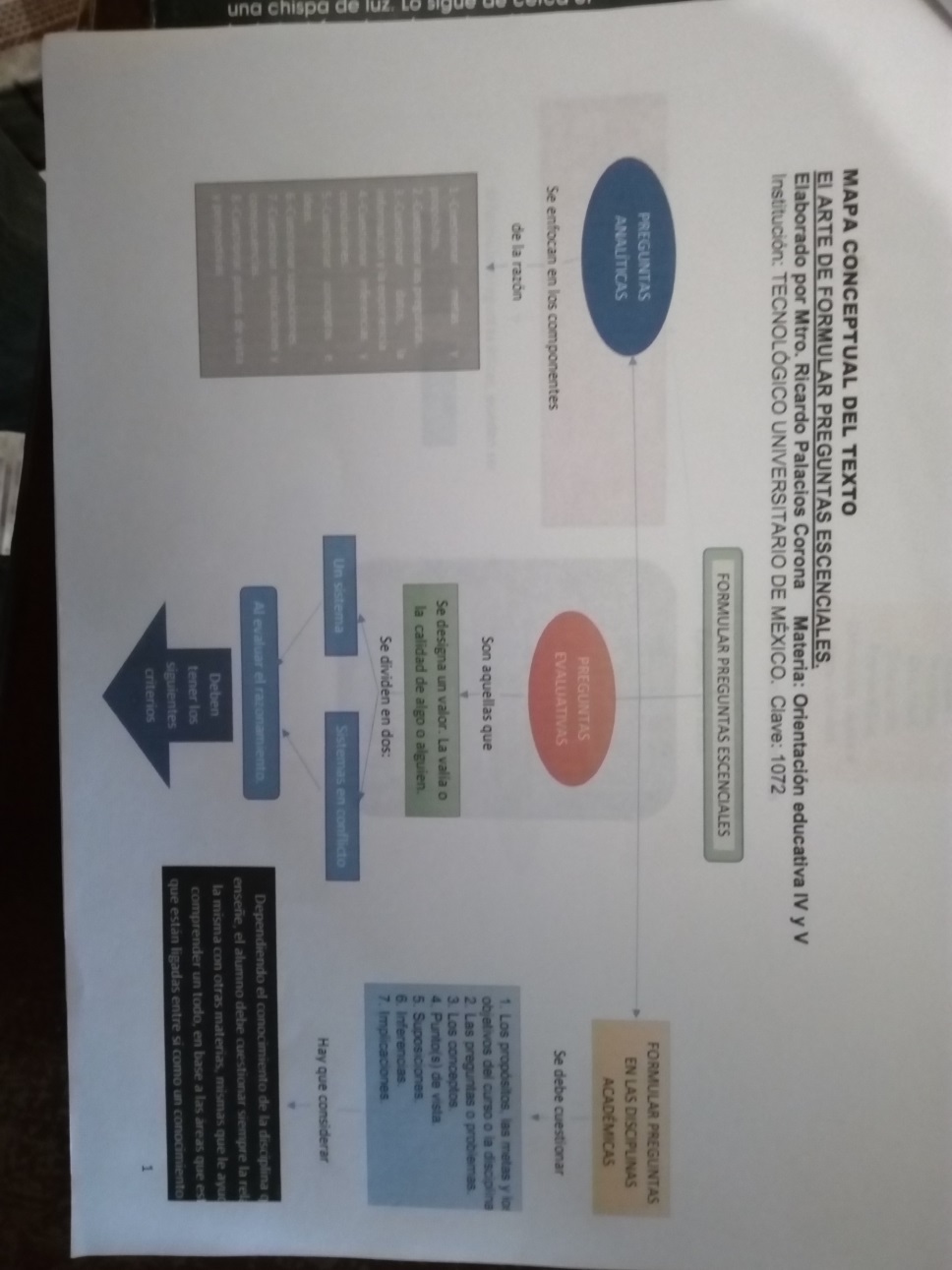 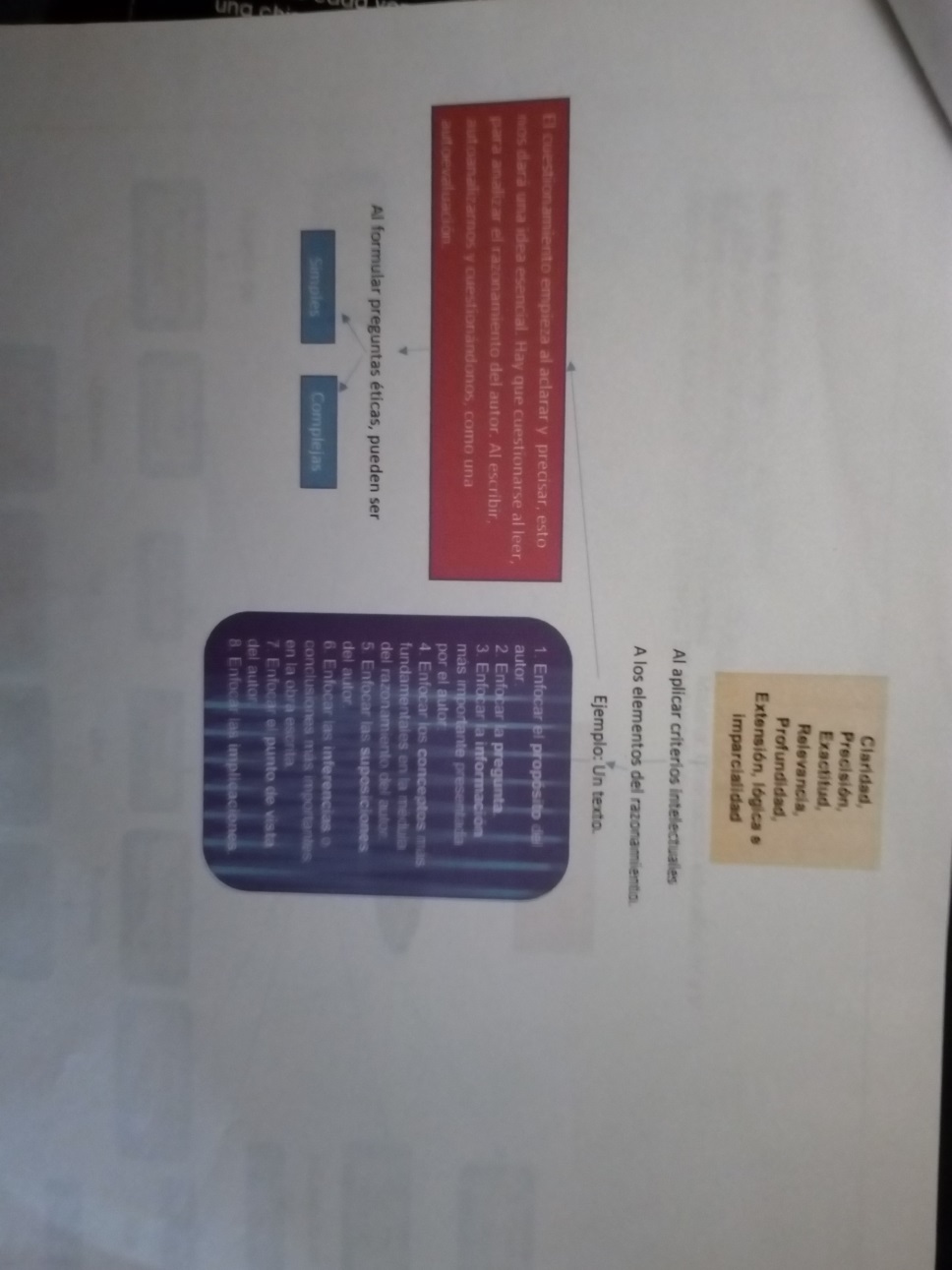 Organizador Gráfico – Preguntas esenciales
5. i  Evidencias de proceso
Organizador Gráfico – Organizador Gráfico. Proceso de Indagación
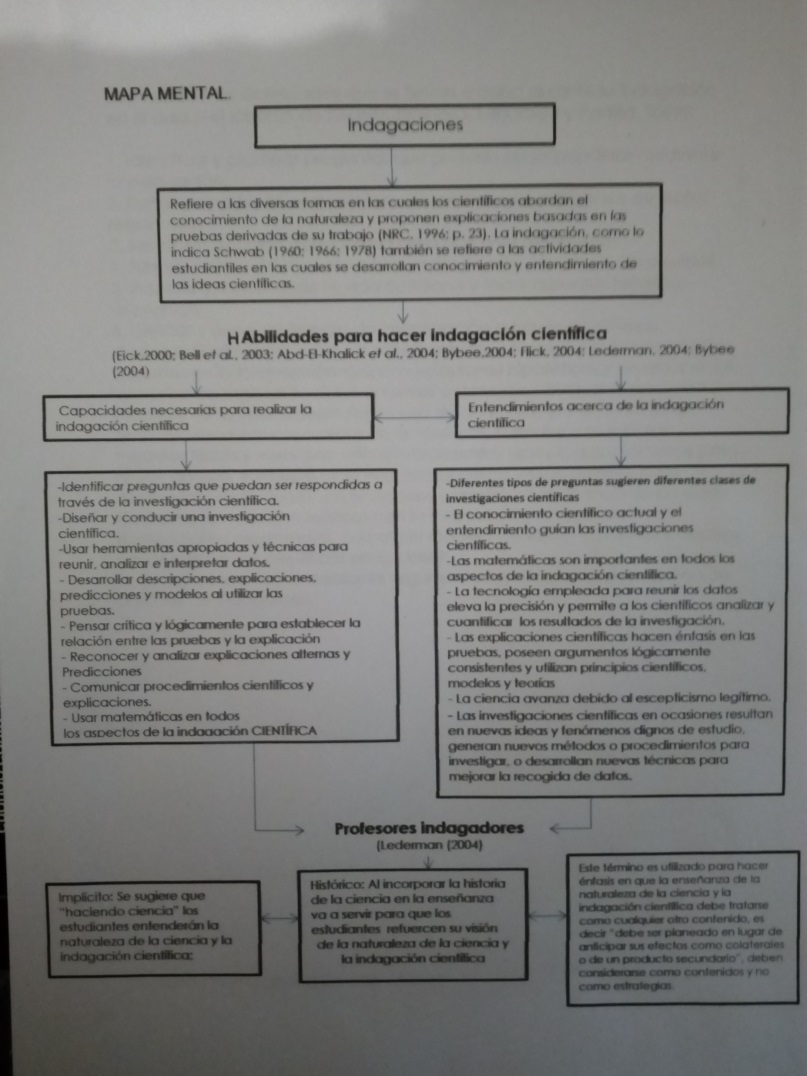 5. i  Evidencias de proceso
e) A.M.E. General
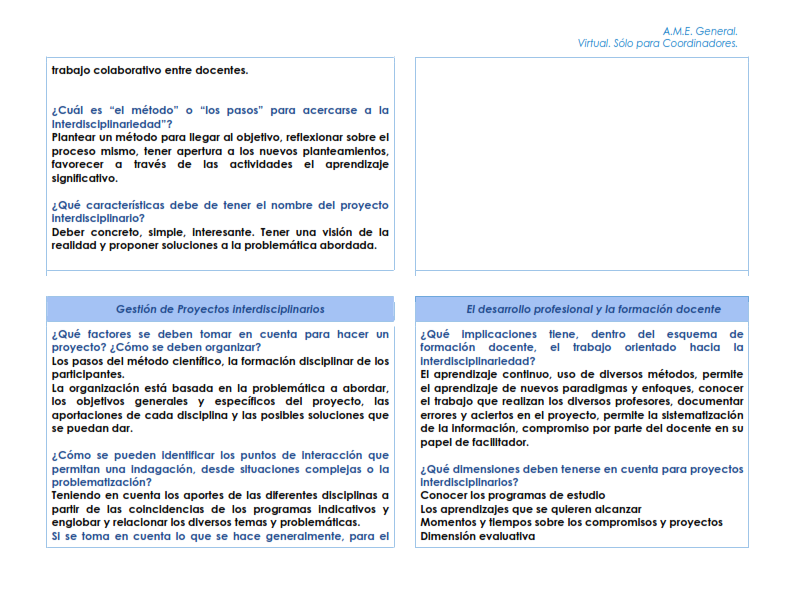 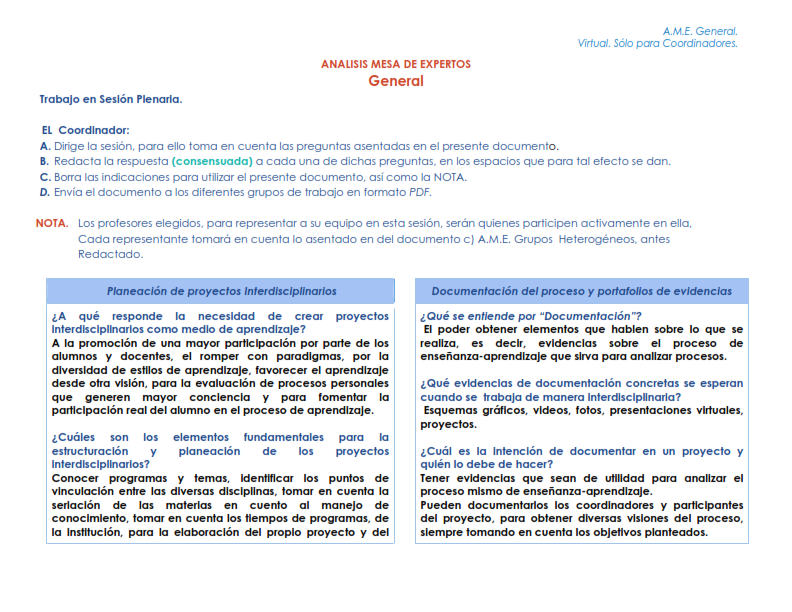 5. i  Evidencias de proceso
e) A.M.E. General
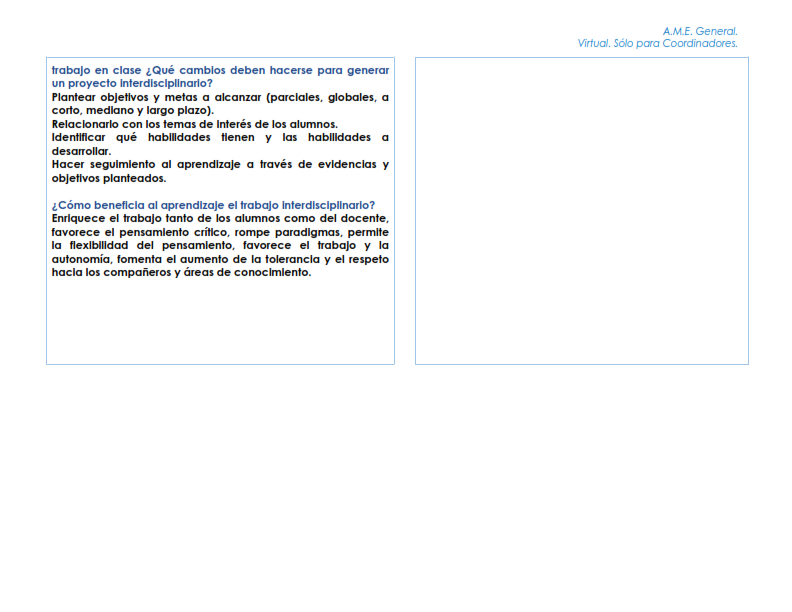 5. i  Evidencias de proceso
g) E.I.P. Resumen
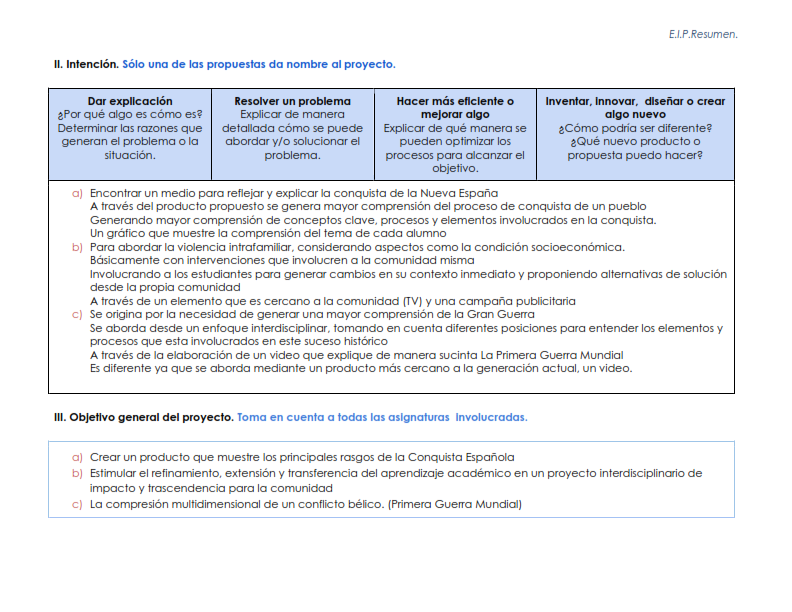 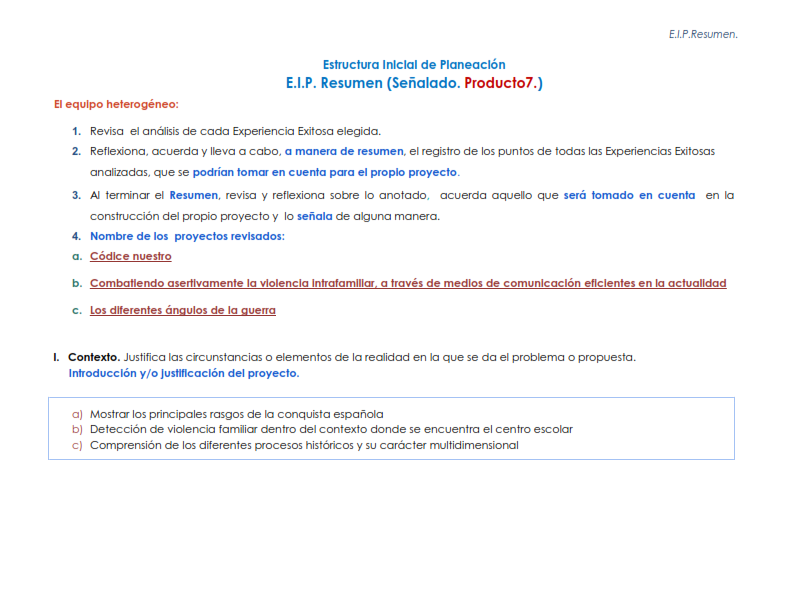 5. i  Evidencias de proceso
g) E.I.P. Resumen
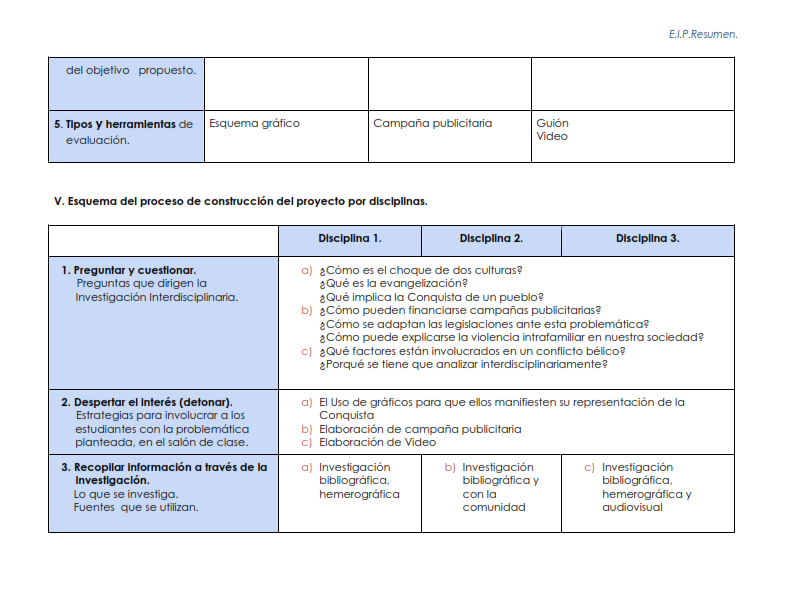 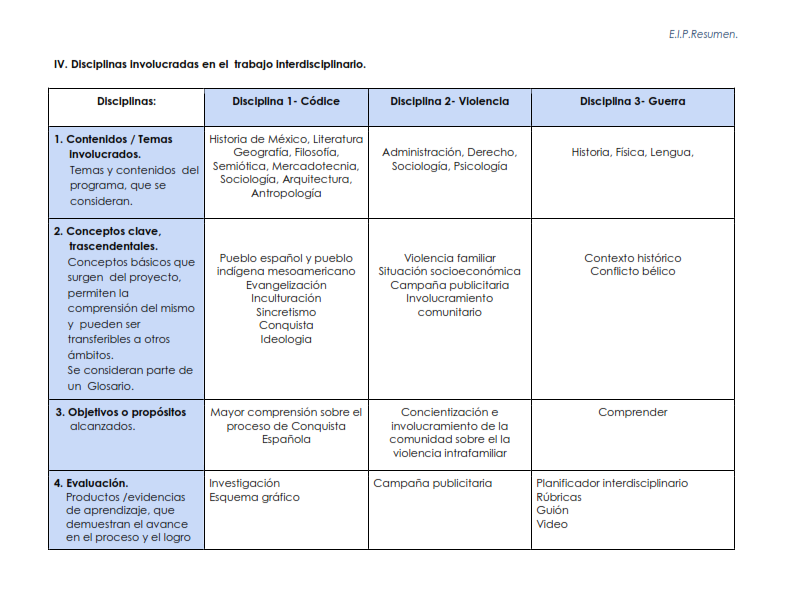 5. i  Evidencias de proceso
g) E.I.P. Resumen
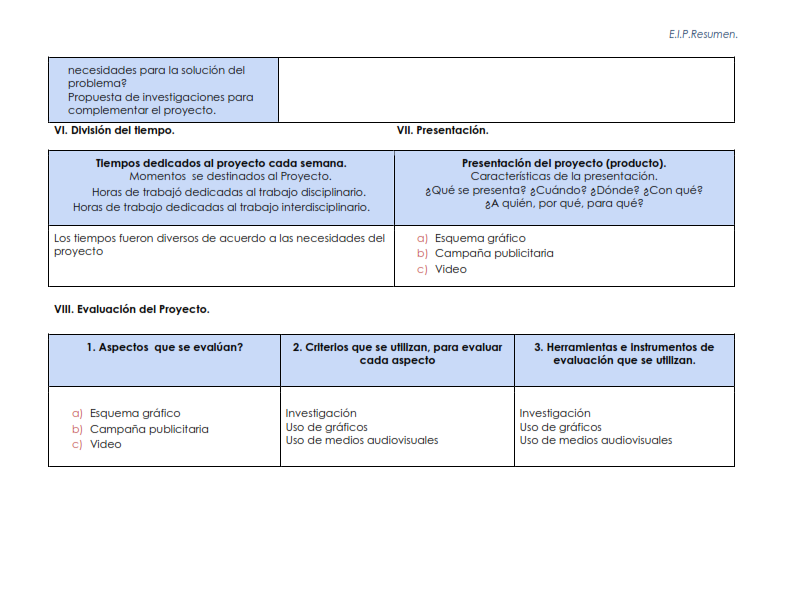 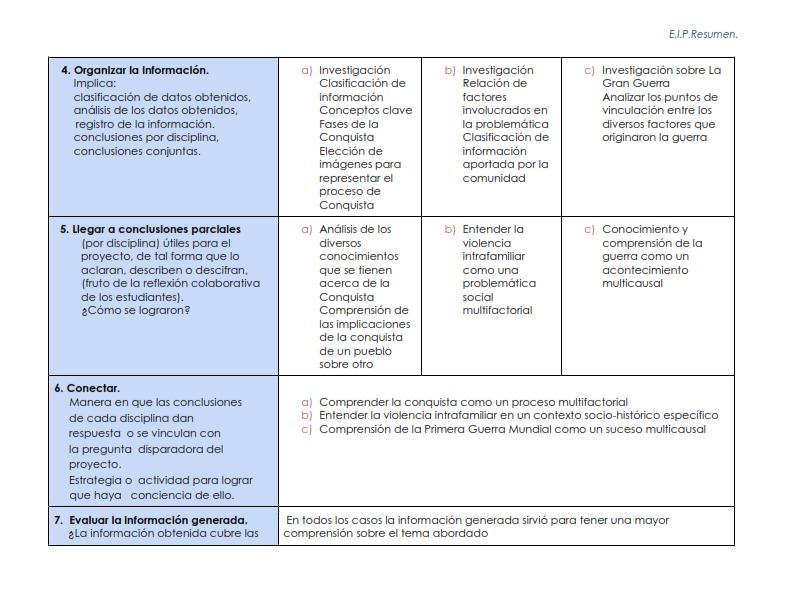 5. i  Evidencias de proceso
h) E.I.P. Elaboración de Proyecto
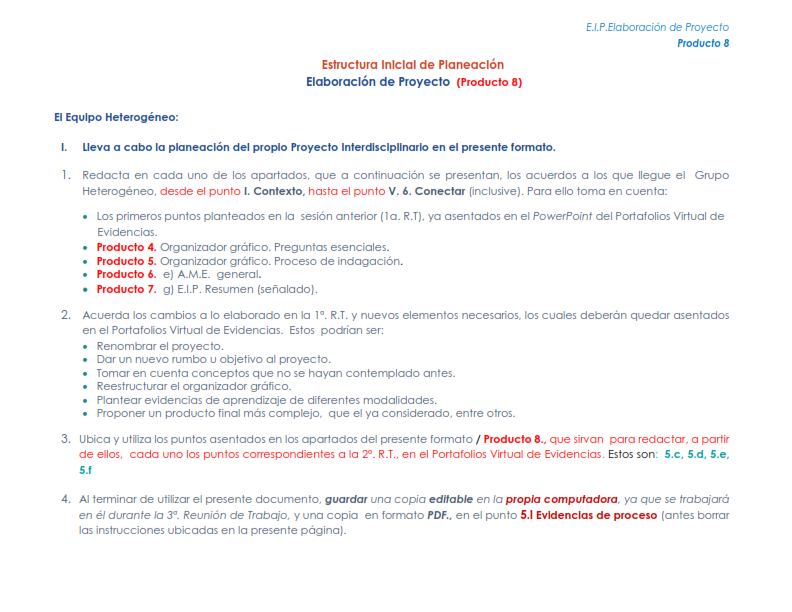 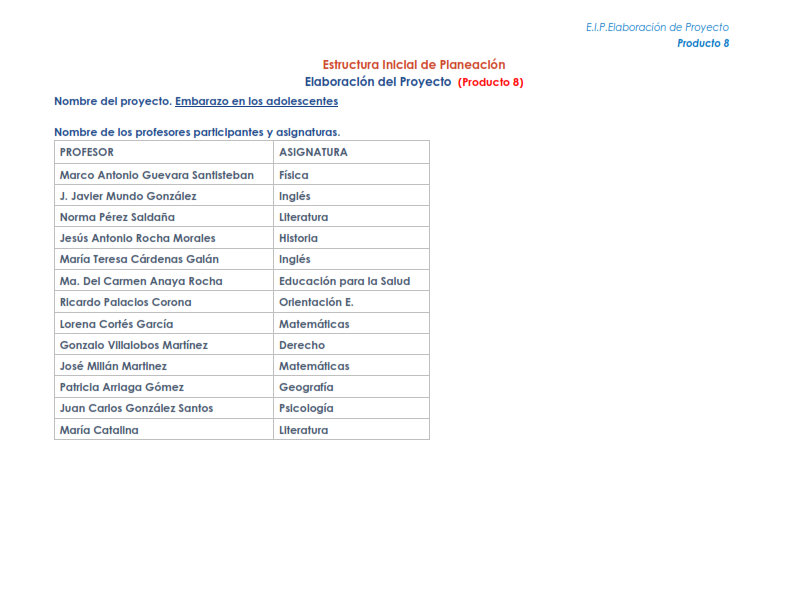 5. i  Evidencias de proceso
h) E.I.P. Elaboración de Proyecto
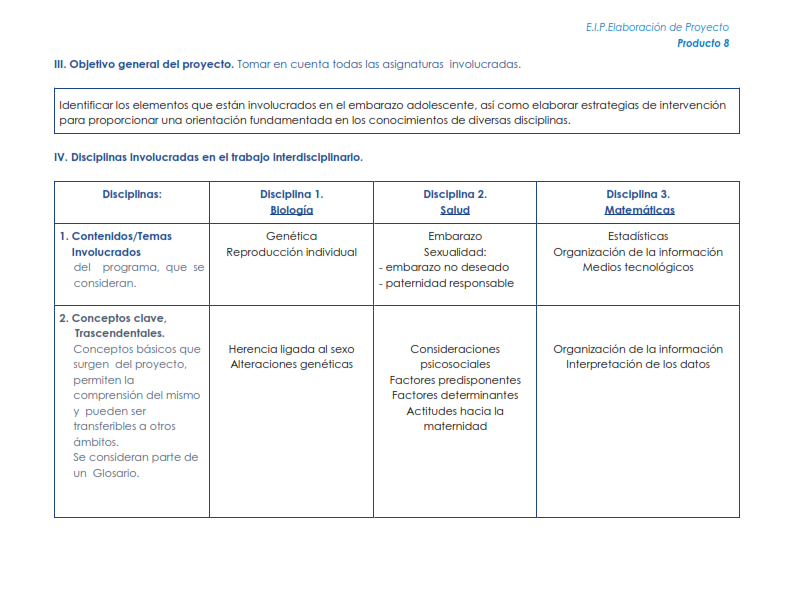 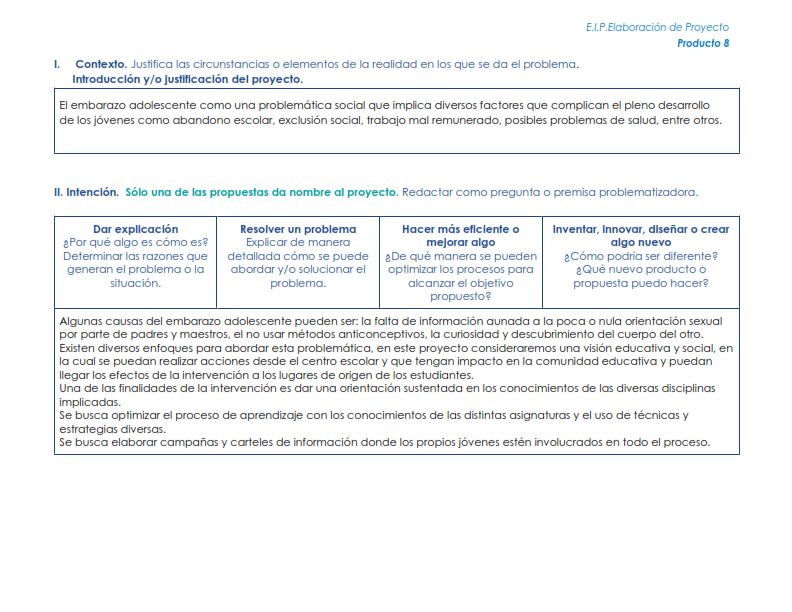 5. i  Evidencias de proceso
h) E.I.P. Elaboración de Proyecto
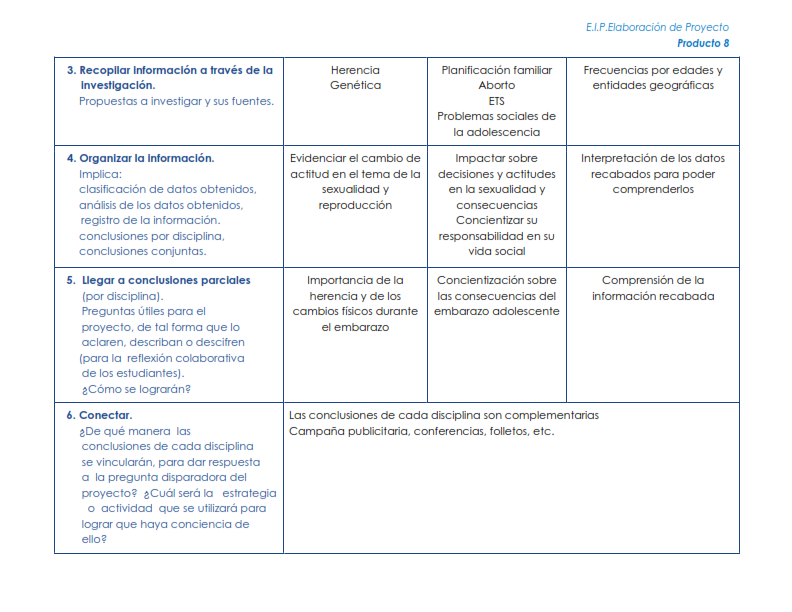 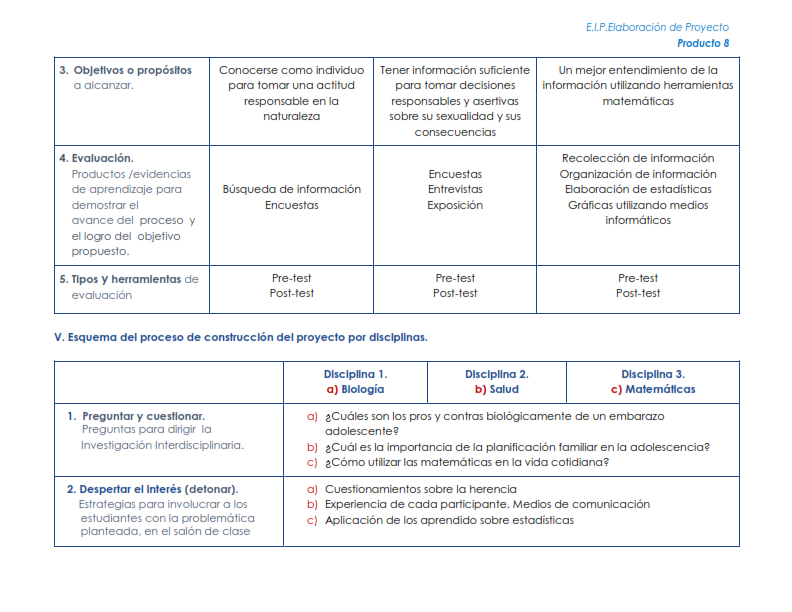 5. i  Evidencias de proceso
h) E.I.P. Elaboración de Proyecto
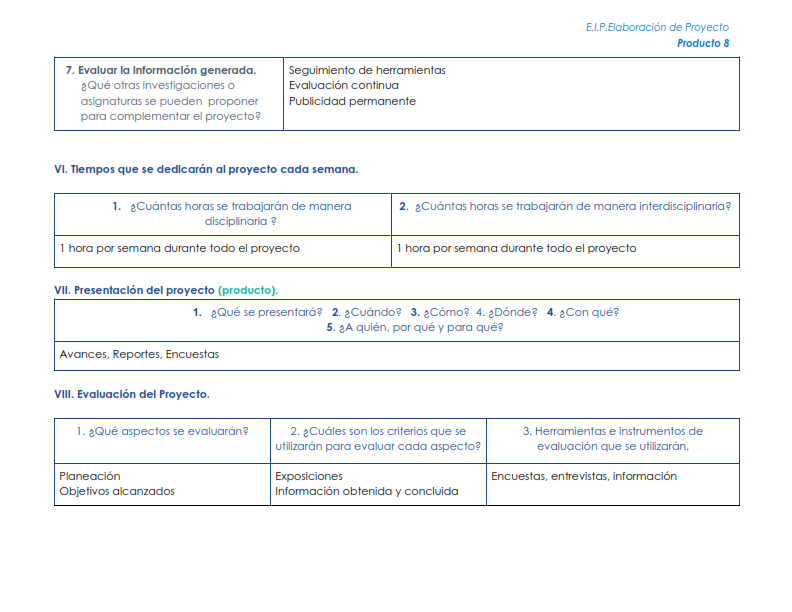 5. i  Evidencias de proceso
Fotografías de la Sesión
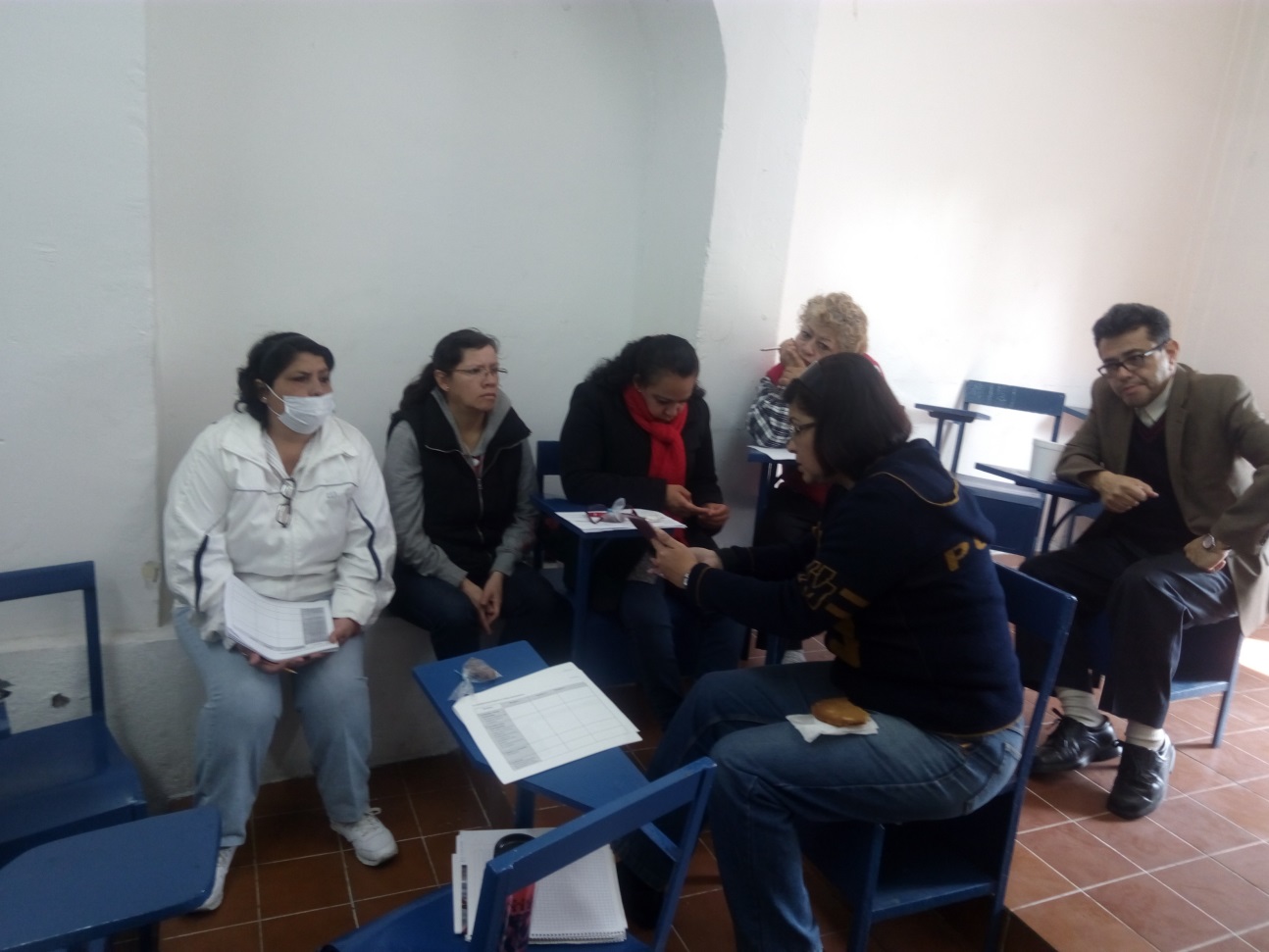 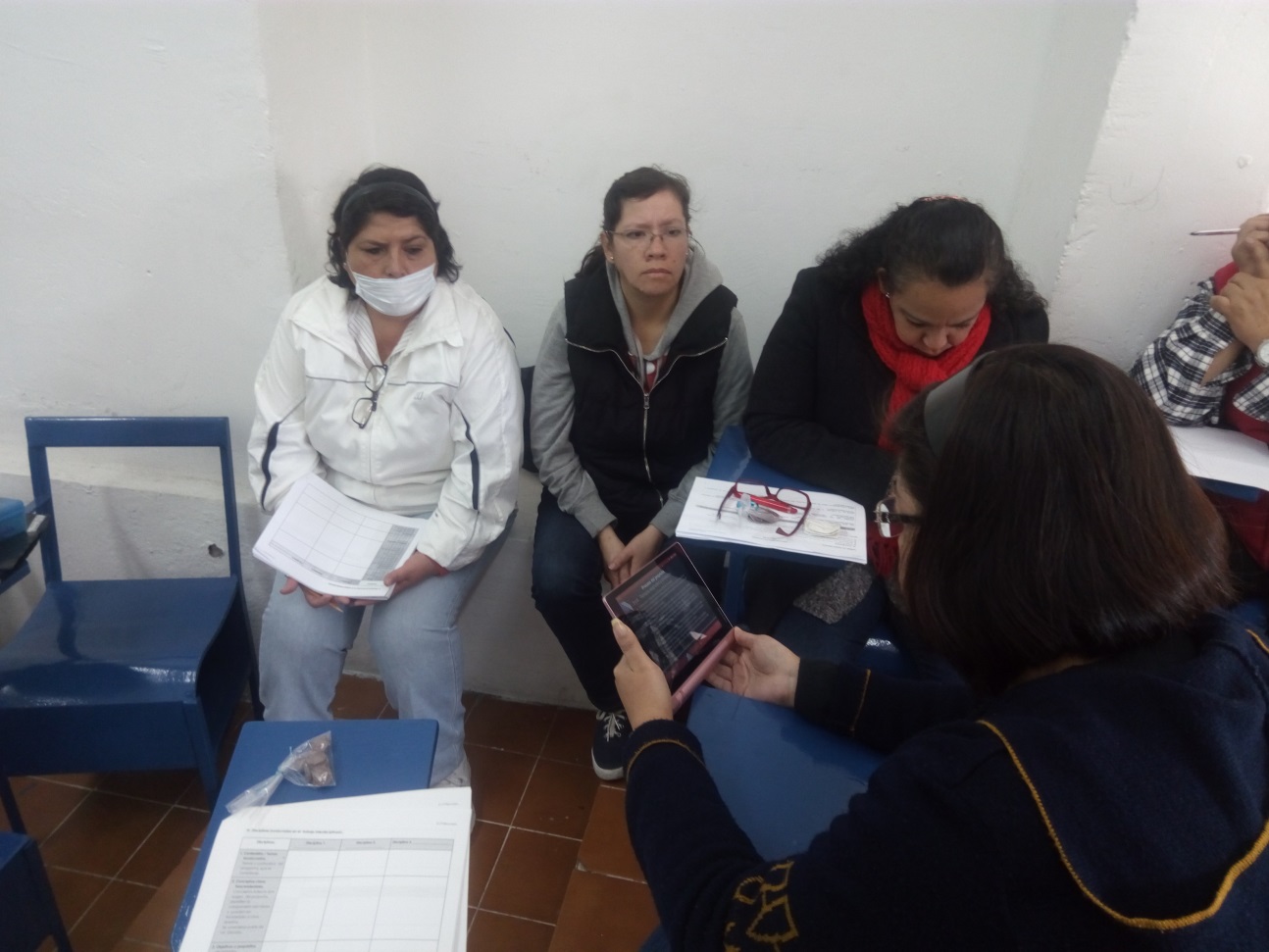 5. i  Evidencias de proceso
Fotografías de la Sesión
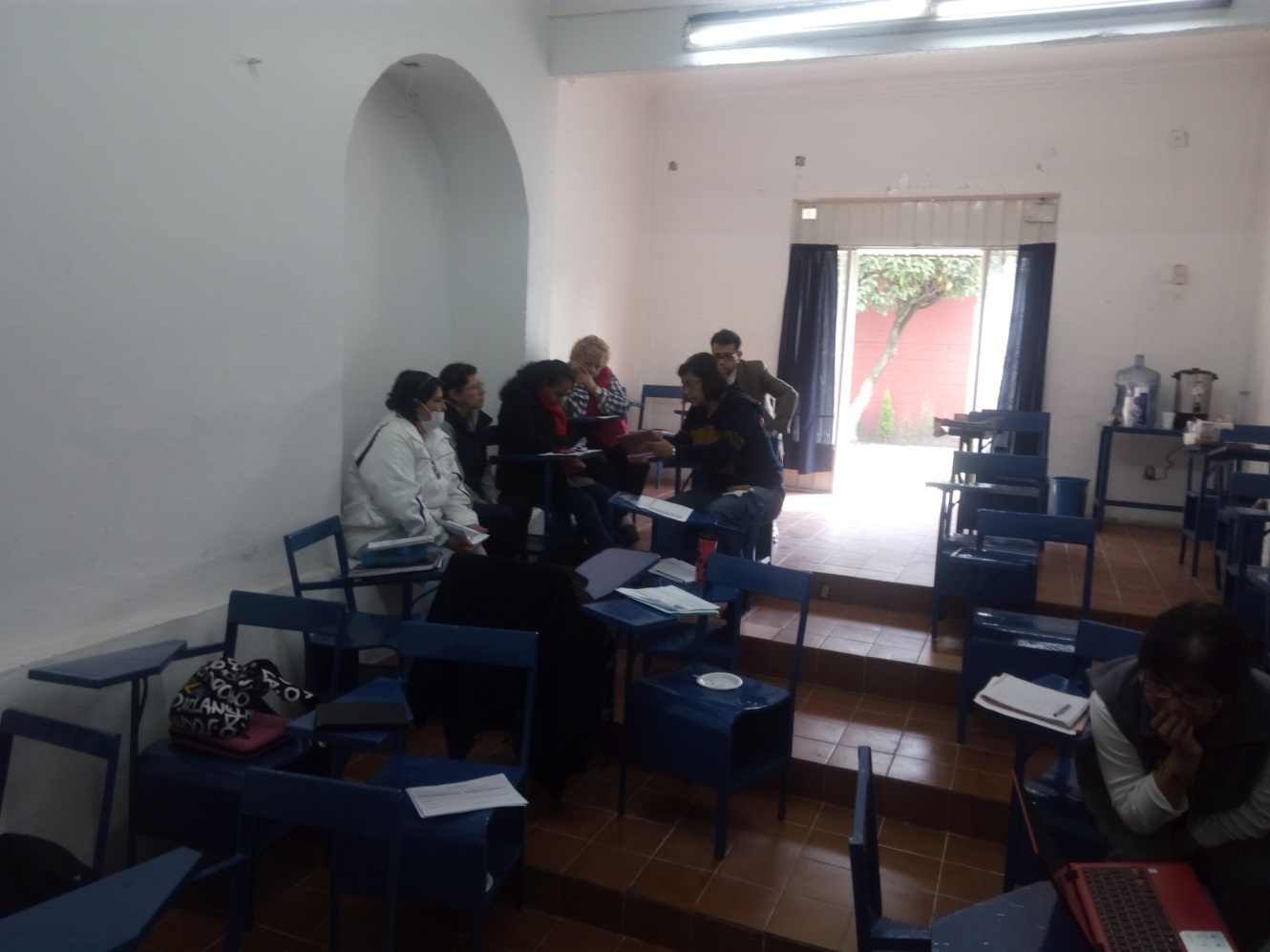 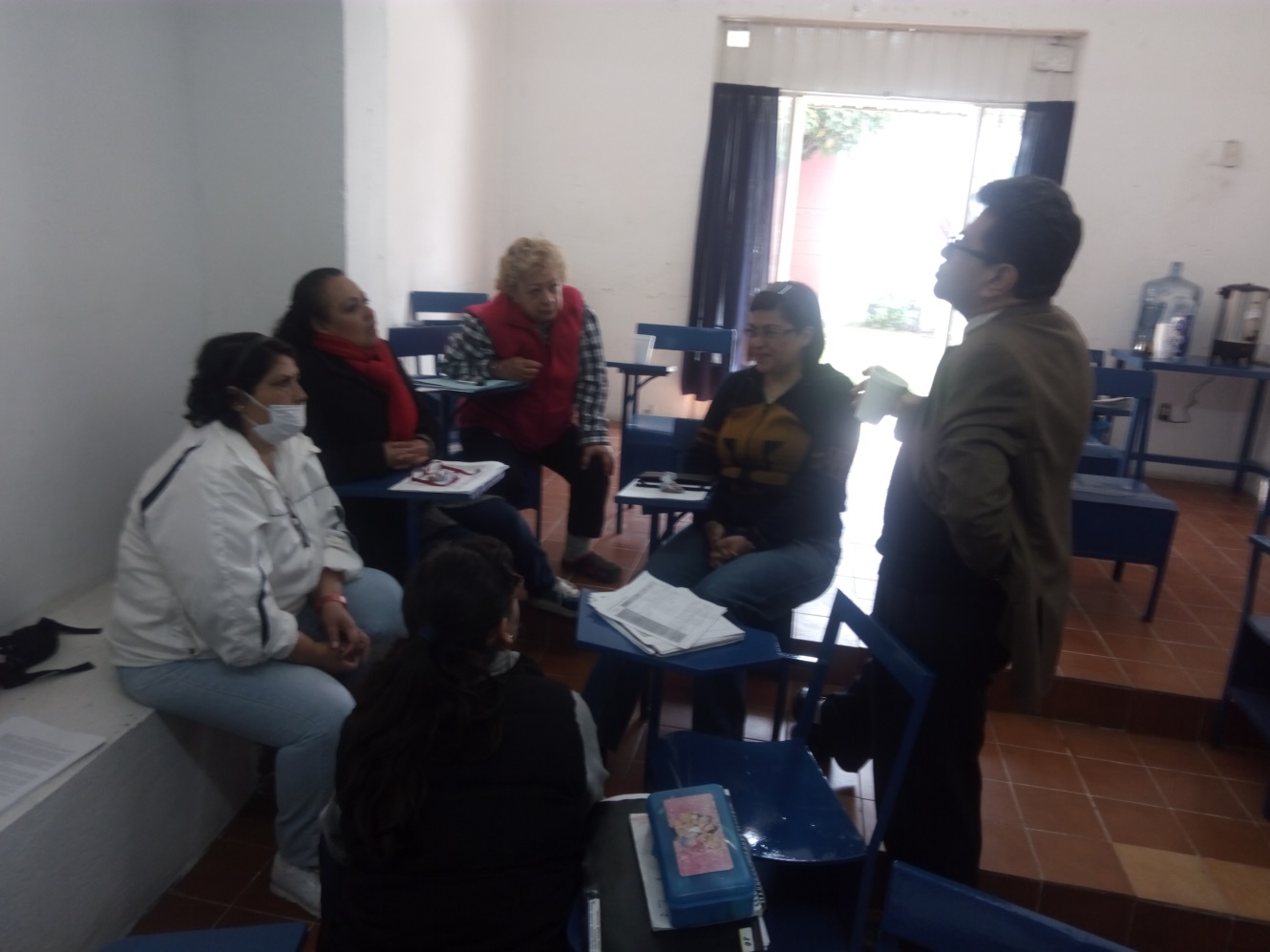 5. i  Evidencias de proceso
Fotografías de la Sesión
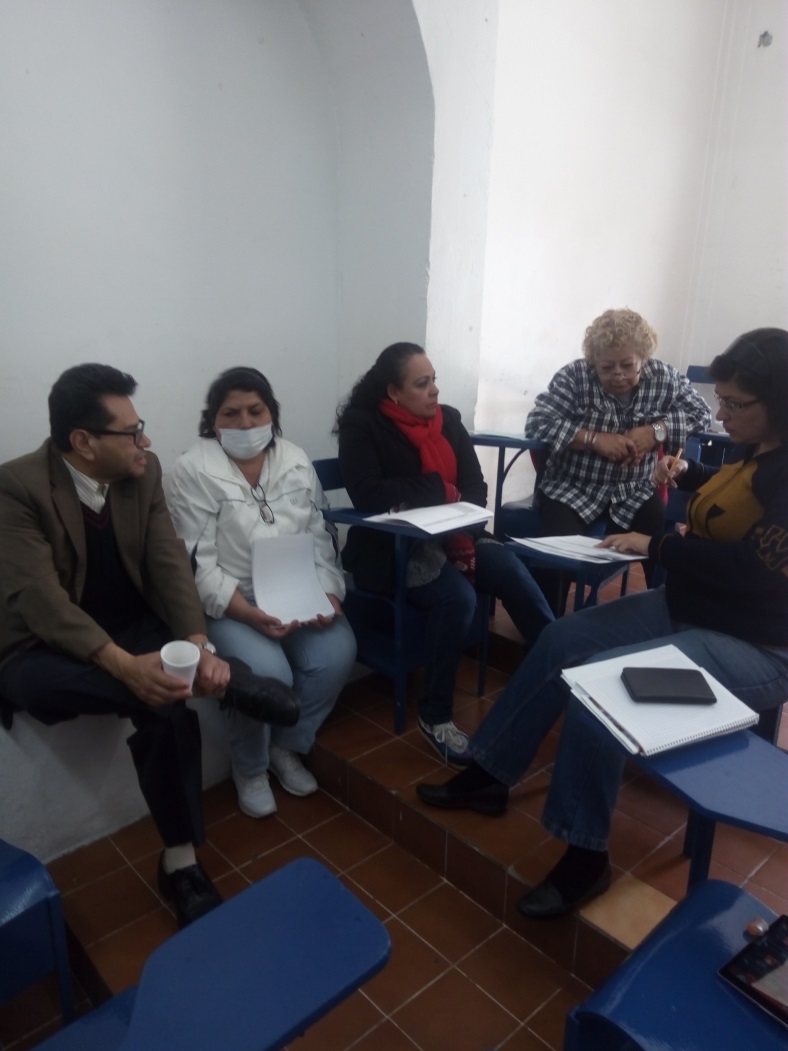 3ª REUNIÓN DE TRABAJO (B)
ÍNDICE
 5g - Formatos e instrumentos para la evaluación
 Producto 10
 Producto 11
 Producto 12
Formatos e Instrumentos para la Planeación
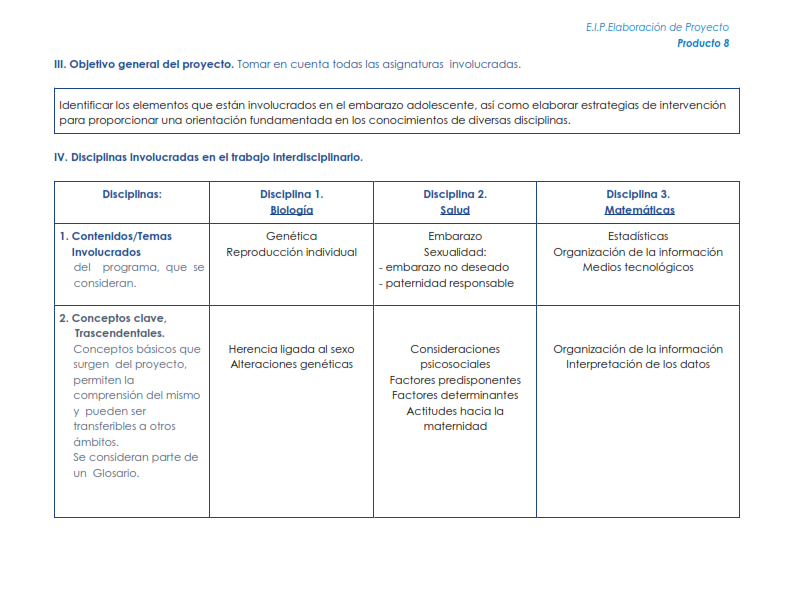 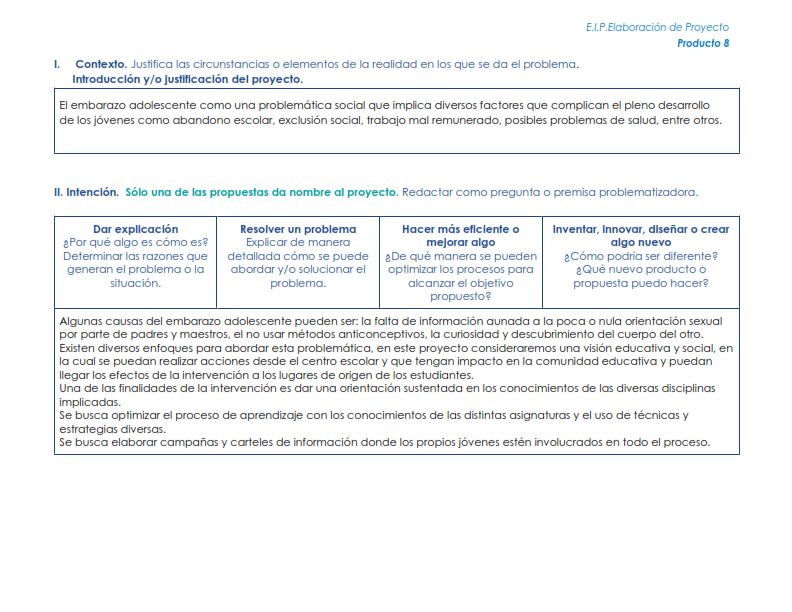 Formatos e Instrumentos para la Planeación
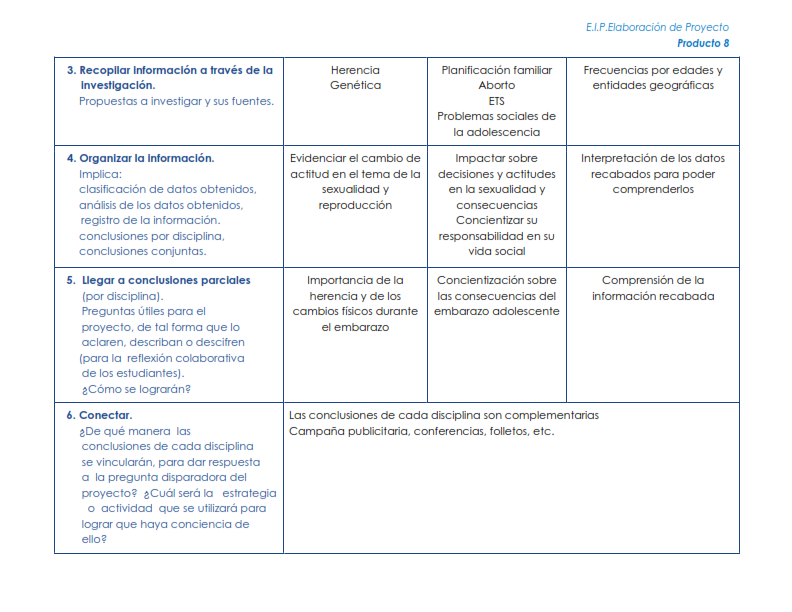 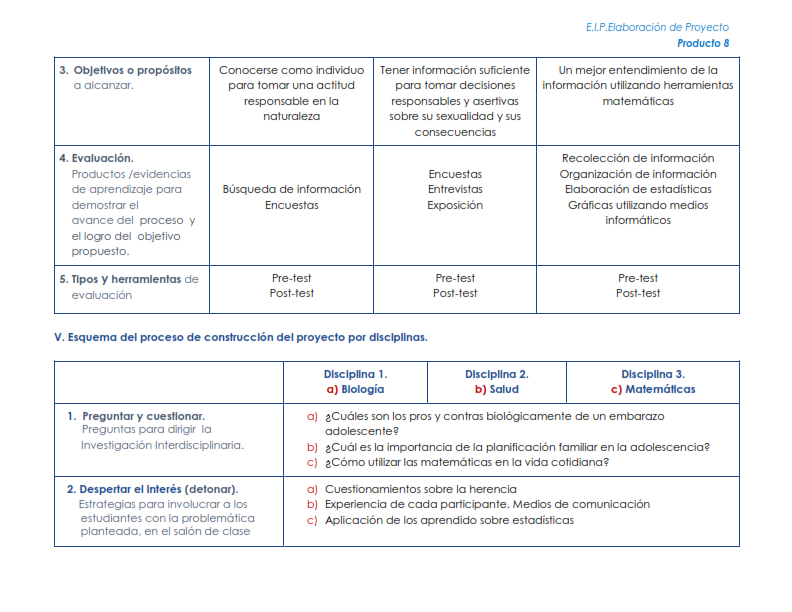 Formatos e Instrumentos para la Planeación
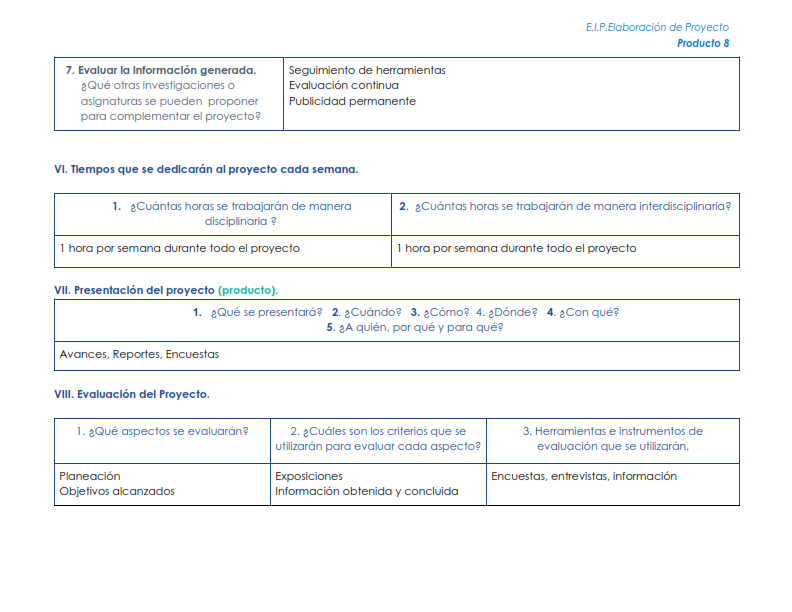 PRODUCTO 10 - Evaluación. Tipos, herramientas y productos de Aprendizaje.
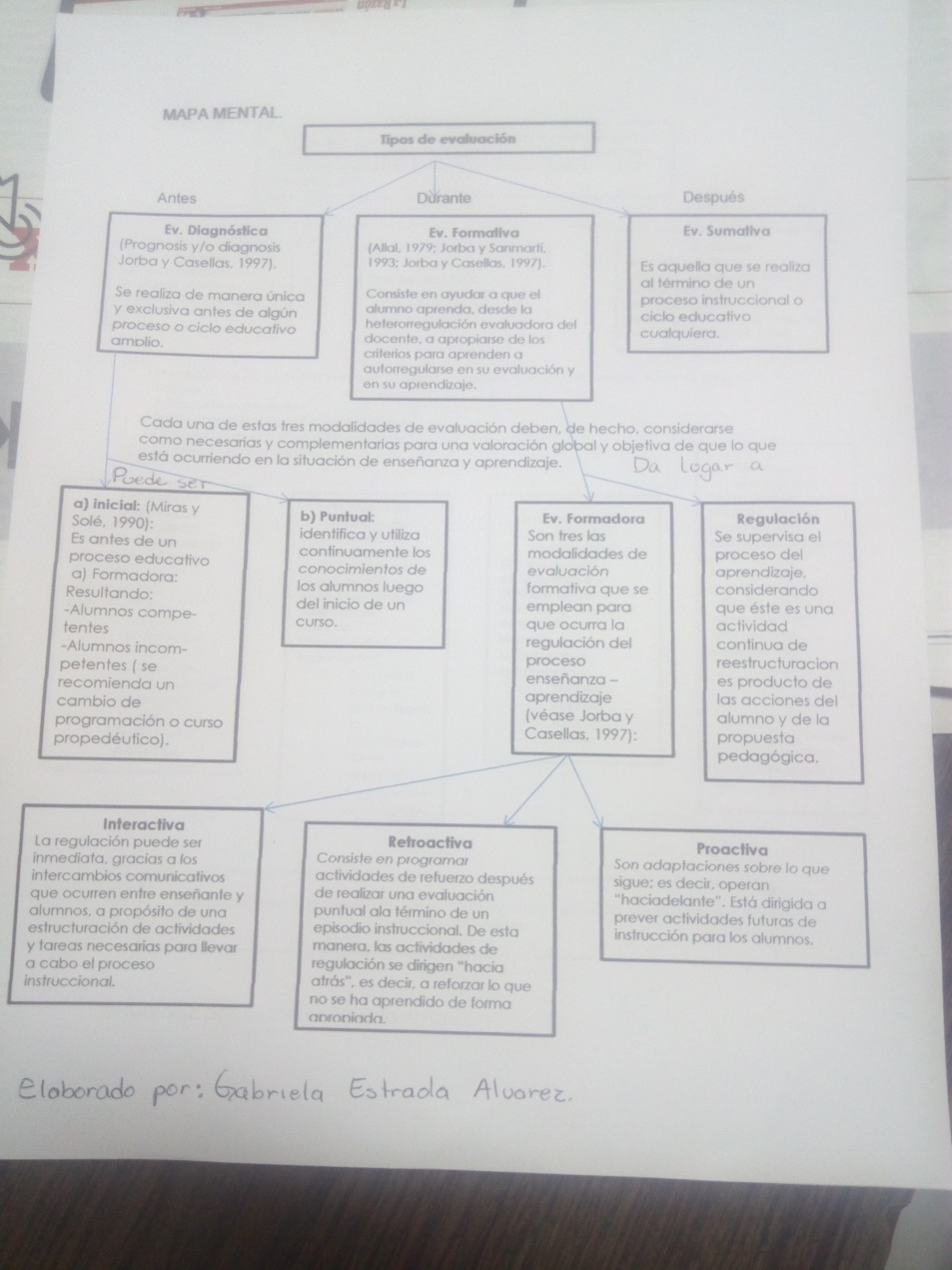 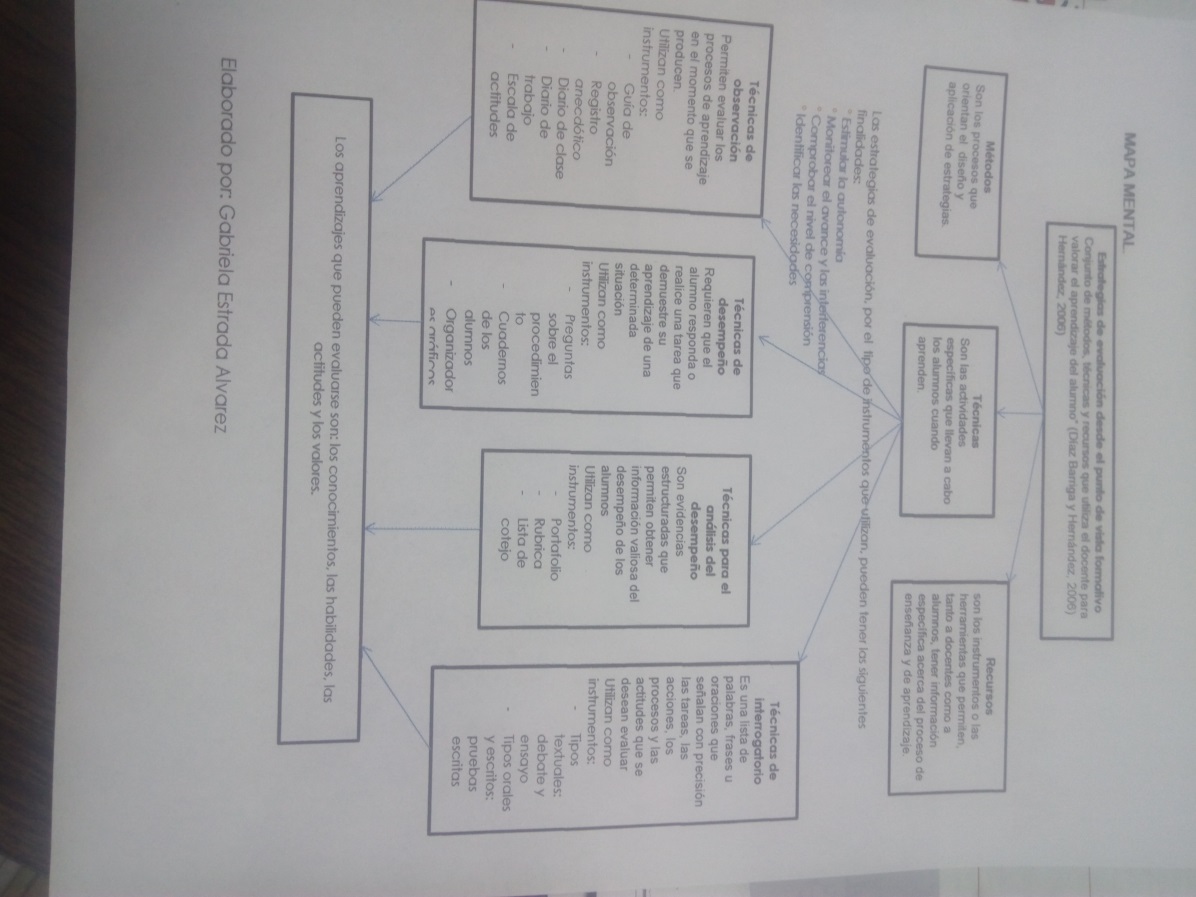 PRODUCTO 11 - Evaluación. Formatos - Prerrequisitos
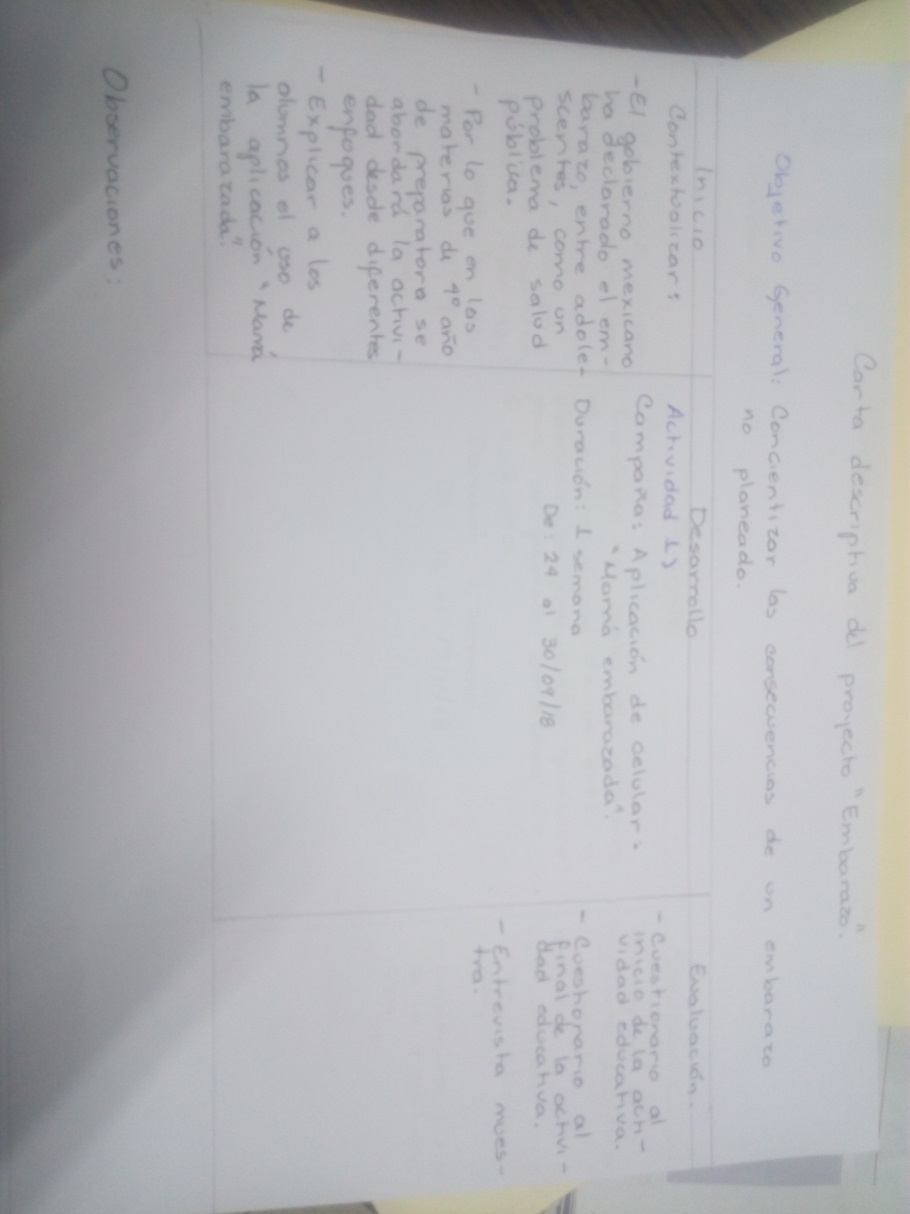 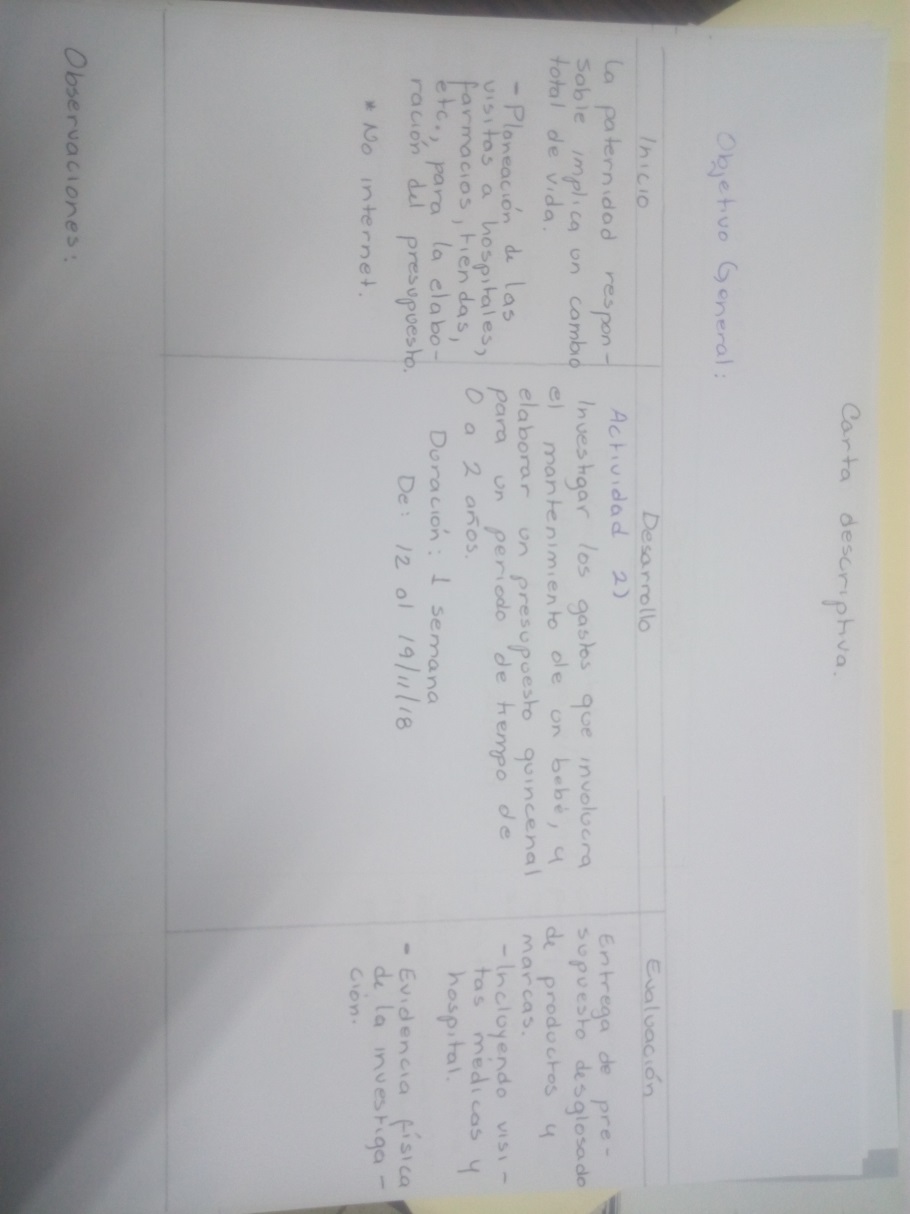 PRODUCTO 11
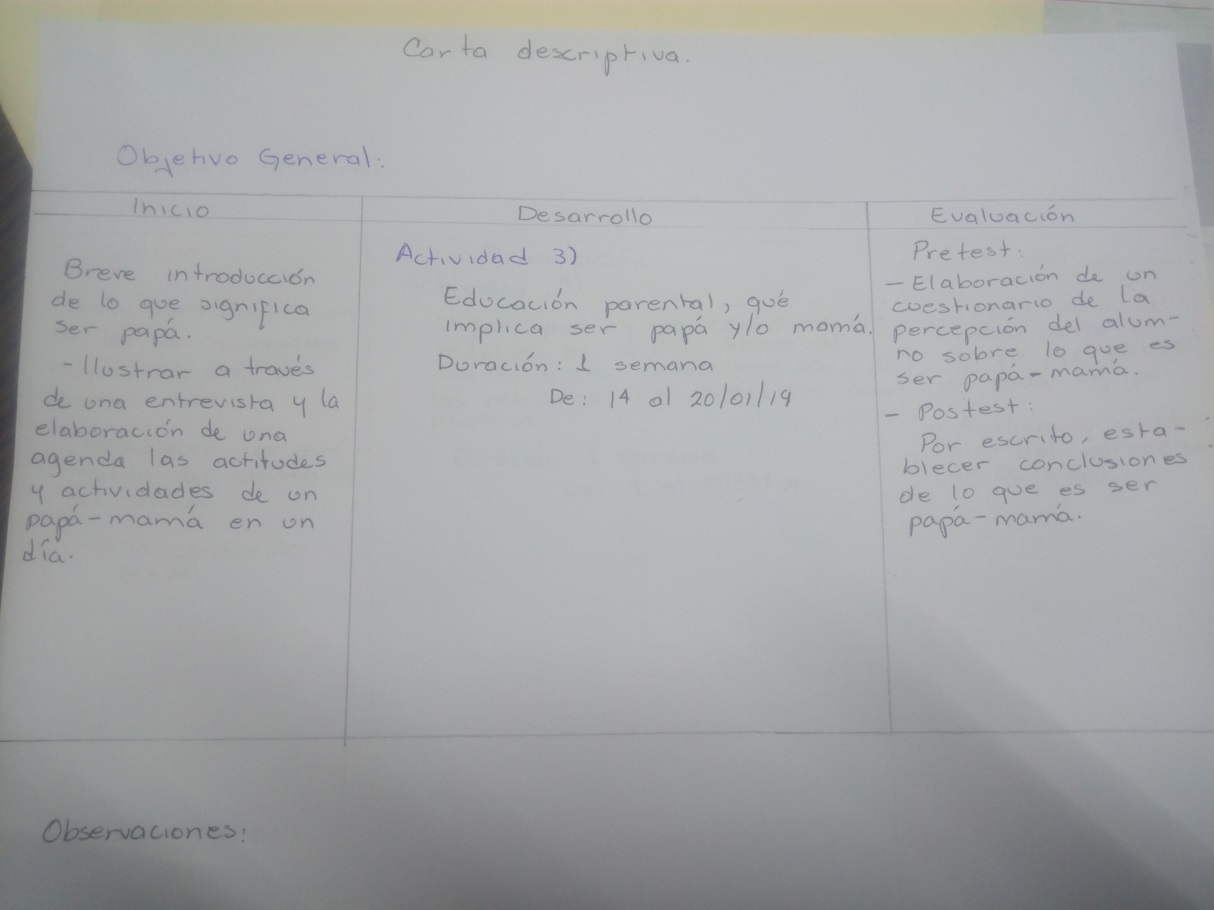 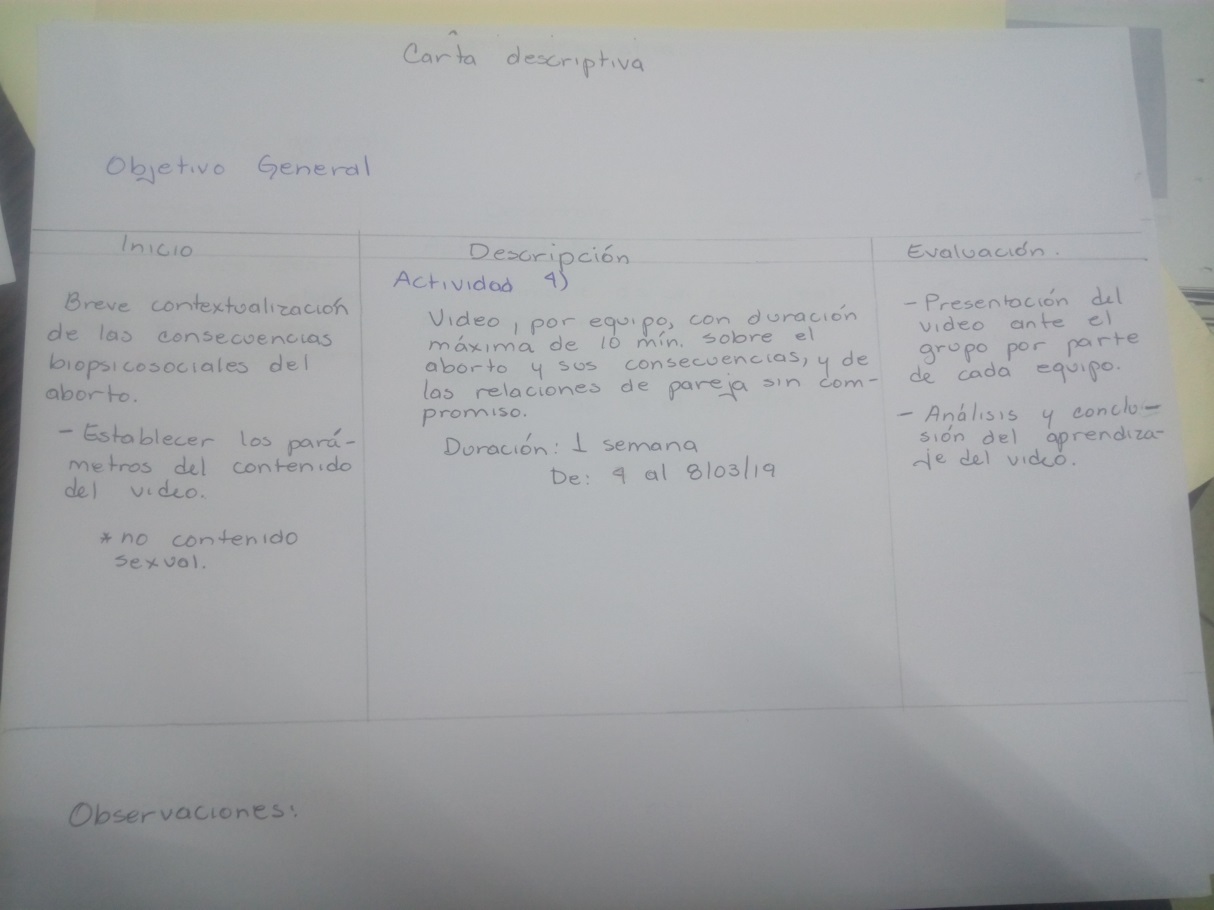 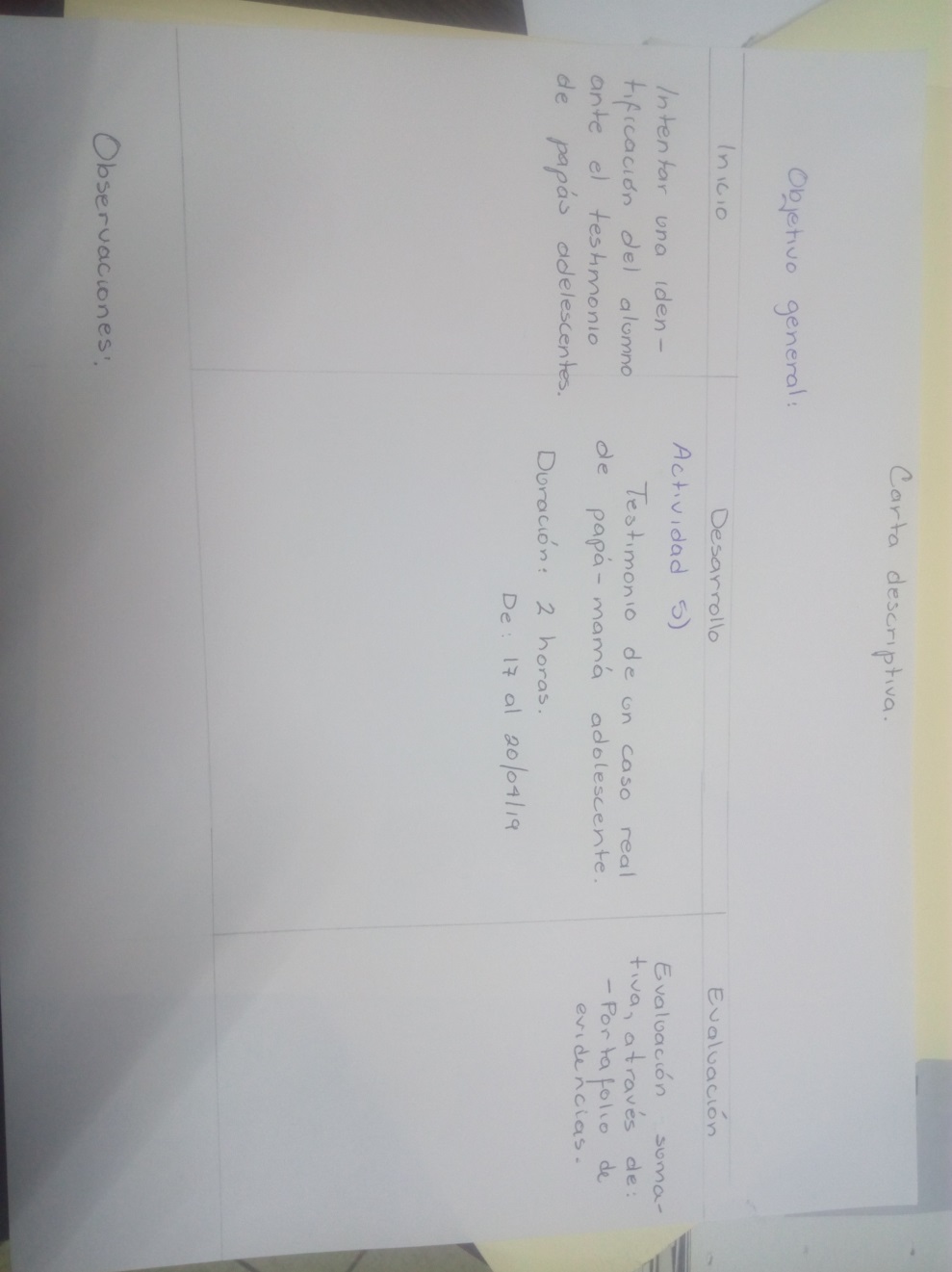 PRODUCTO 11
PRODUCTO 12- Evaluación. Formatos Grupo Heterogeneo
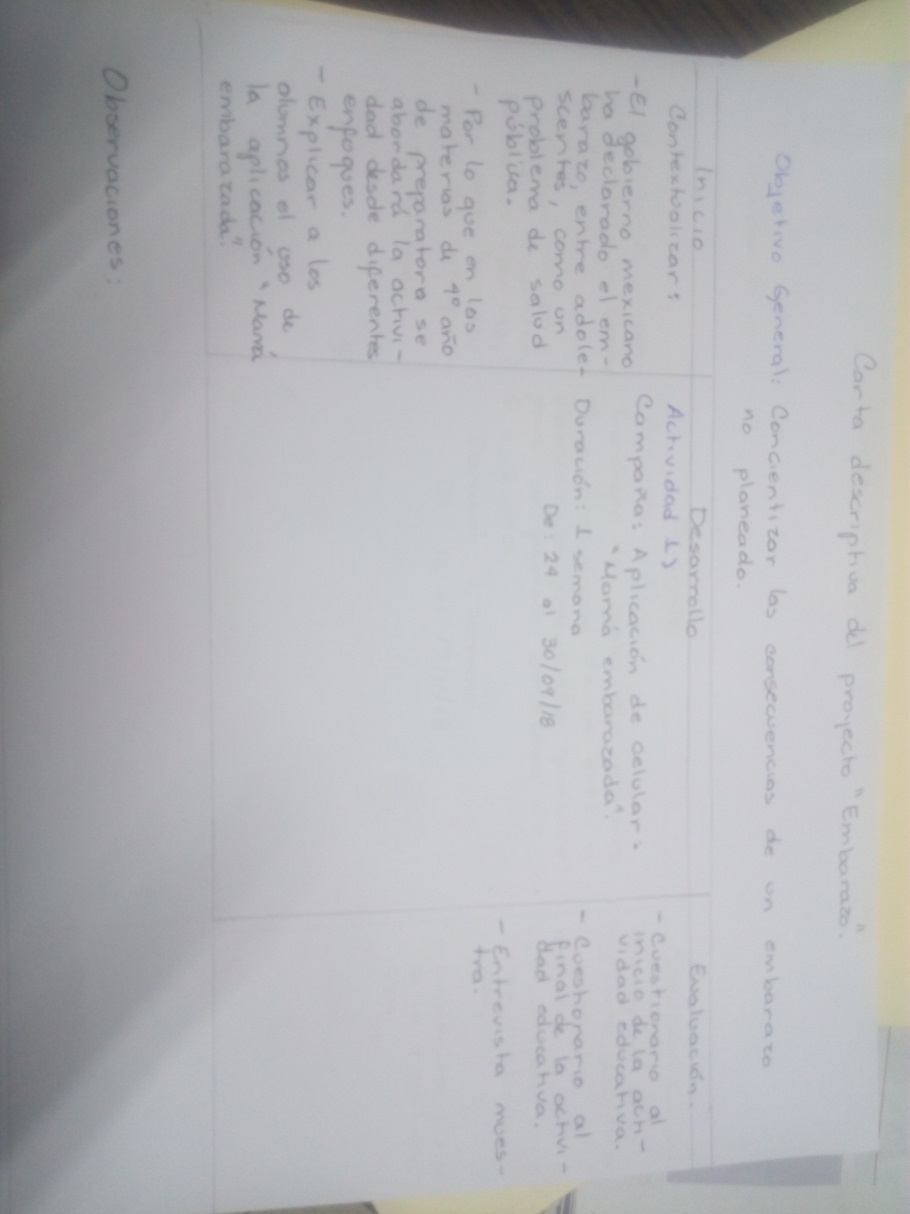 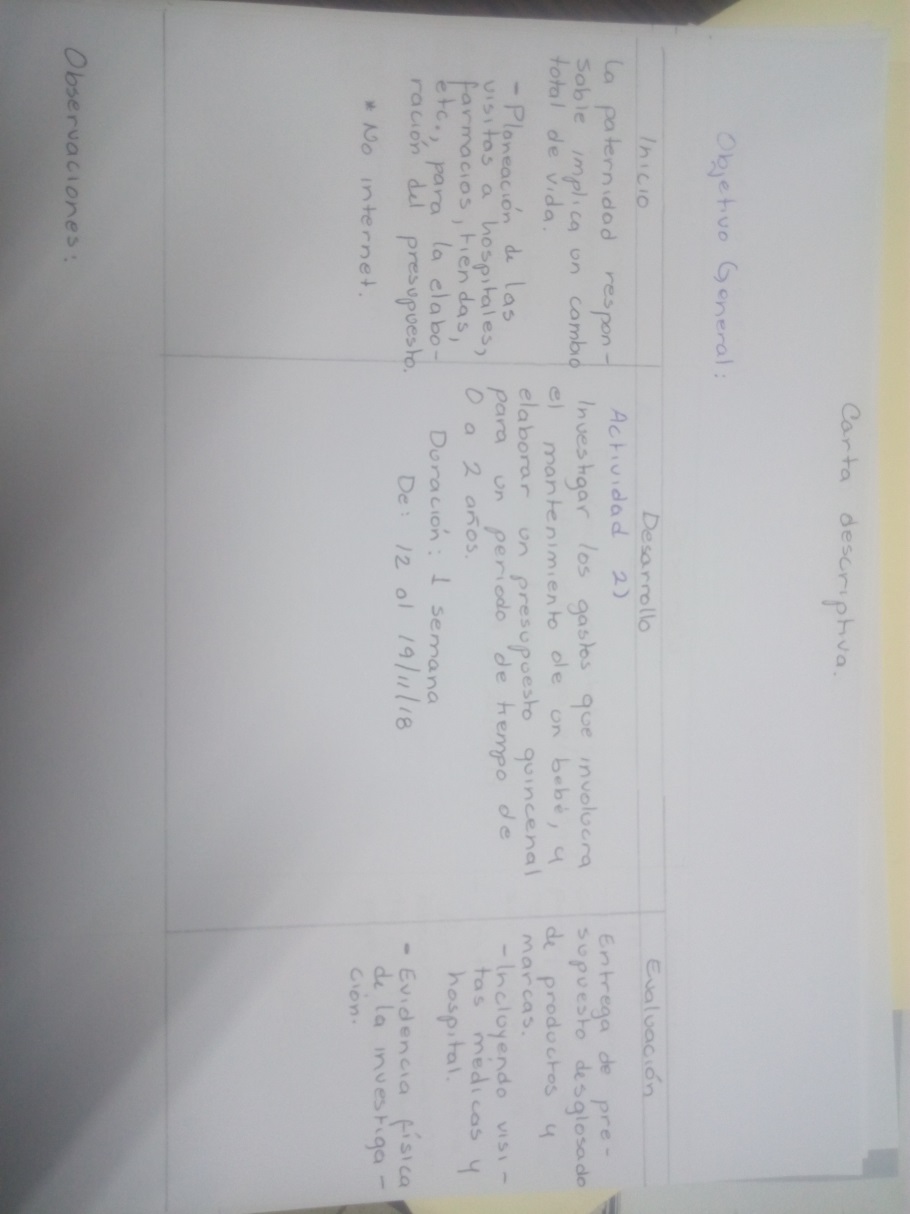 PRODUCTO 12
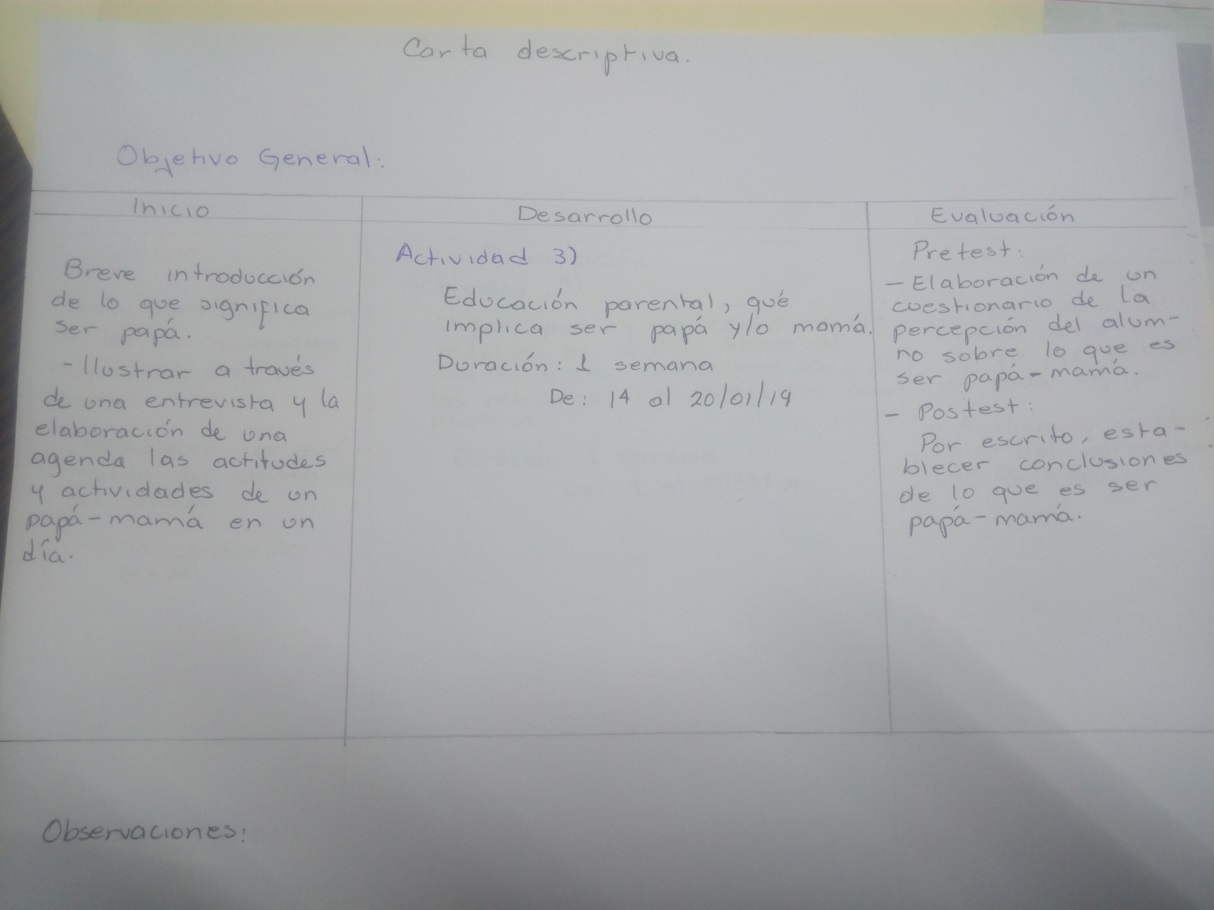 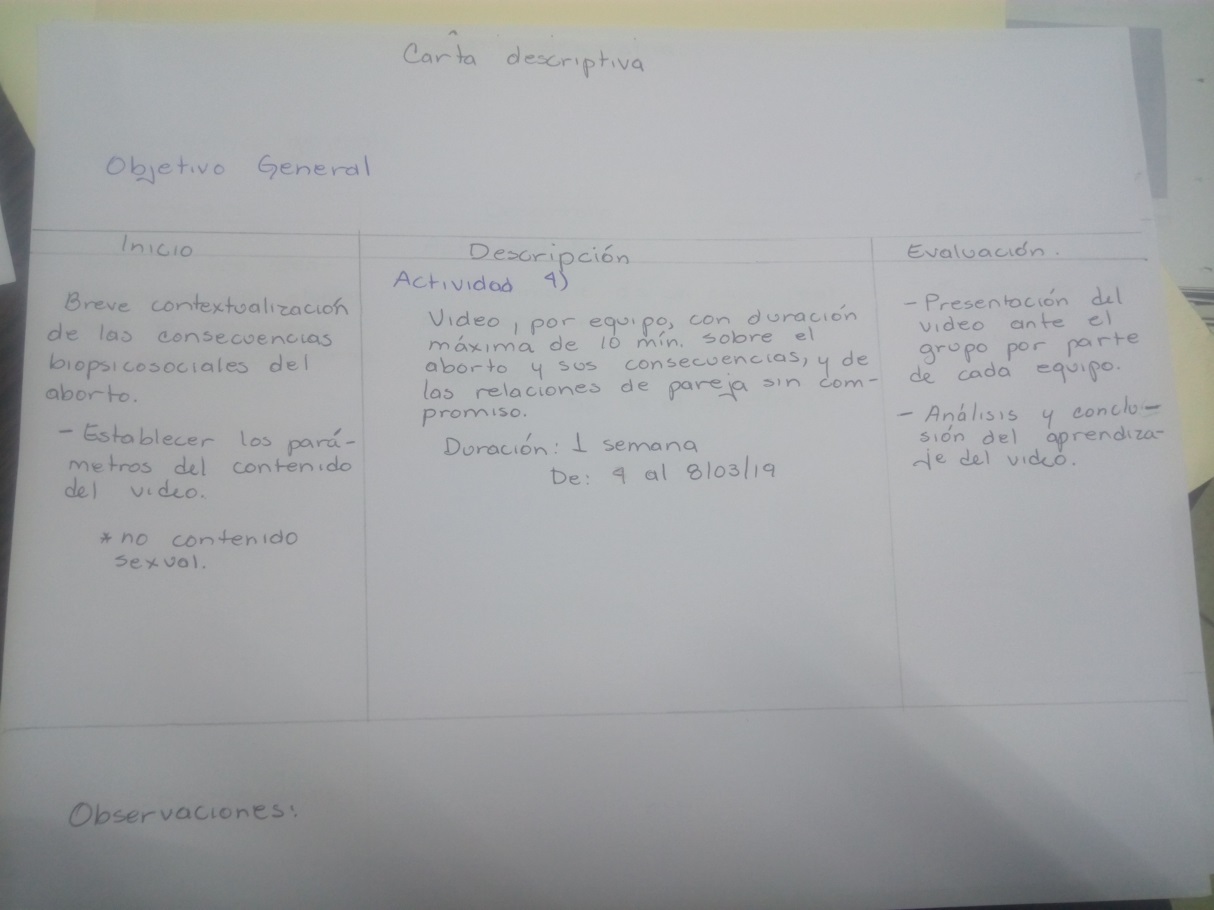 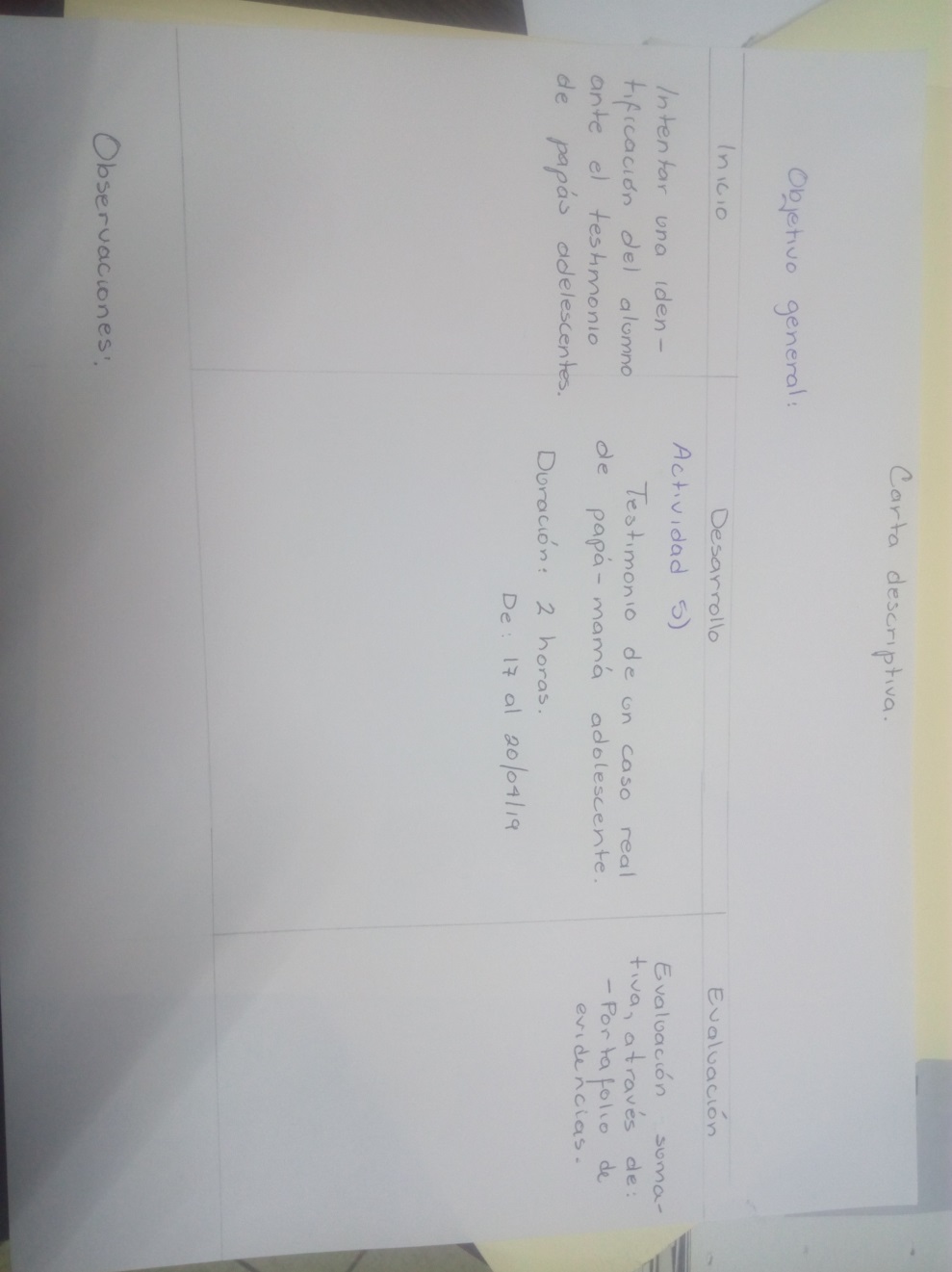 PRODUCTO 12
PRODUCTO  13 – LISTA DE PASOS PARA INFOGRAFÍA
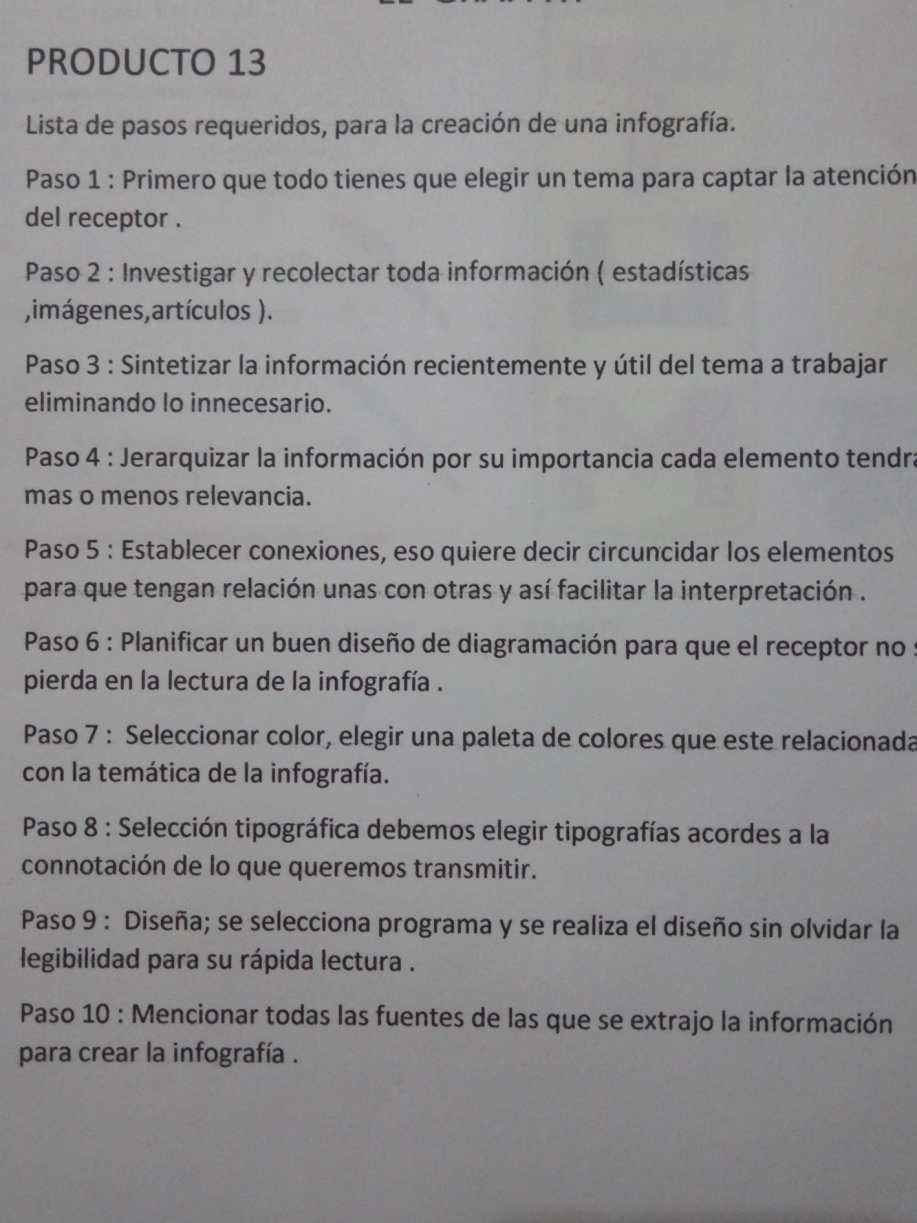 PRODUCTO  14 – INFOGRAFÍA
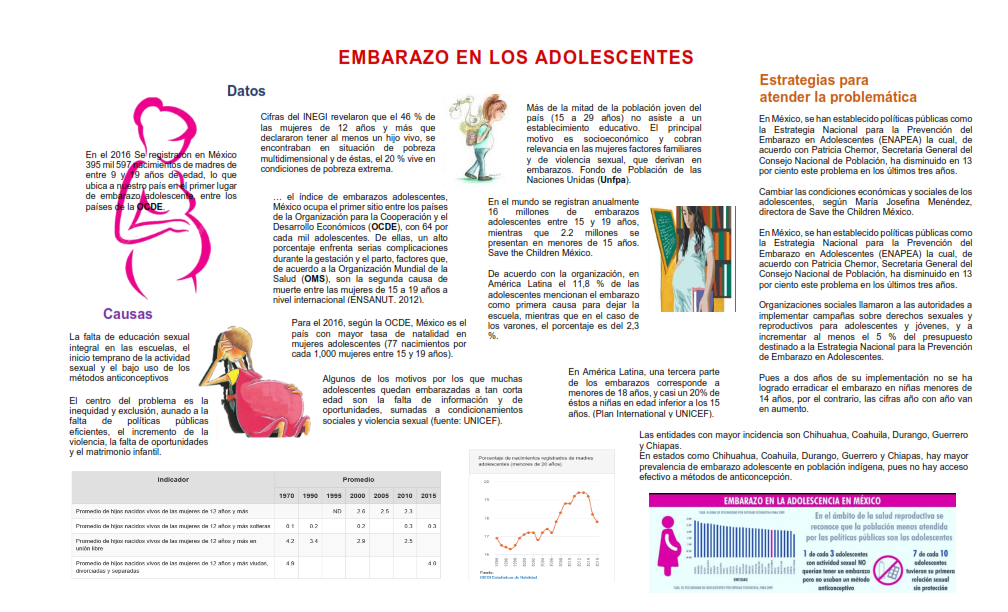 PRODUCTO  14 – INFOGRAFÍA
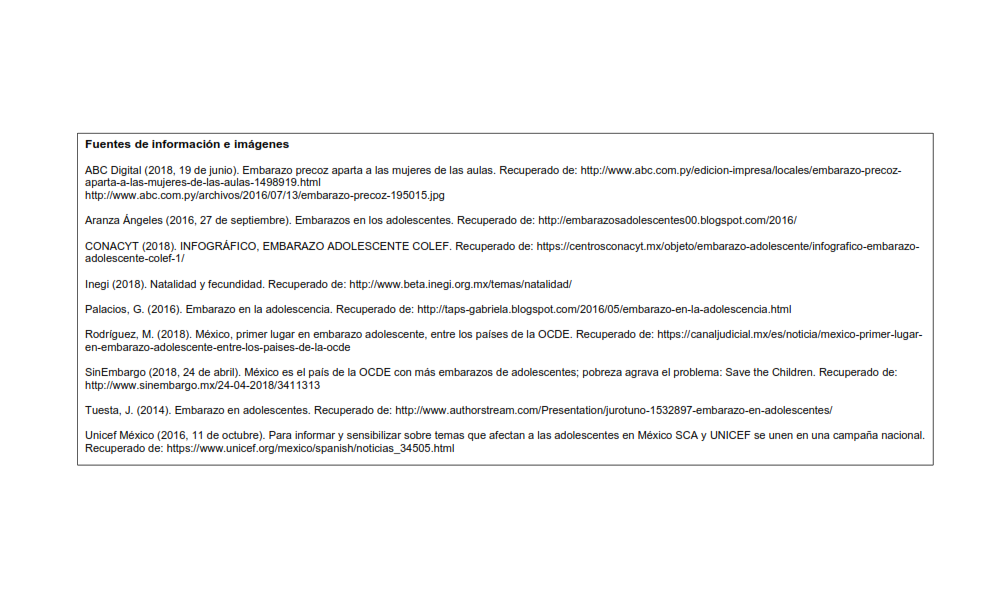 PRODUCTO  15 – REFLEXIONES PERSONALES
R E F L E X I Ó N  - Profesora Lorena Cortés
¿Cuáles fueron las principales dificultades propias para la construcción del proyecto interdisciplinario?

El entendimiento de lo que significa interdisciplinario y distinguirlo por ejemplo de multidisciplinario.
Las lecturas como los videos, no dan “todos los pasos” que deben seguirse para la construcción de un proyecto interdisciplinario y su puesta en marcha.
Las actividades como los formatos que tenían que llenarse, en ocasiones fueron muy redundantes y poco claros.

¿De qué forma las resolviste?  Discutiéndolo con los integrantes del equipo en el que estaba.

¿Qué resultados obtuviste y como se evidencian estos? Se entregaron las actividades encomendadas. 

¿Qué aspectos crees que puedes  seguir trabajando en ti para obtener mejores resultados? 
Continuar documentándome así como la constancia en las reuniones de trabajo.

¿Qué de lo aprendido en el proceso repercute de manera positiva en tu sesión cotidiana de trabajo? 
A tener una visión más amplia para abordar temas de manera interdisciplinaria.
PRODUCTO  15 – REFLEXIONES PERSONALES
REFLEXIÓN - MÓNICA SOFÍA SILVA CAMPOS
Las tres dificultades fueron: la distancia, darme el tiempo necesario y el uso de la computadora, ya que no estoy familiarizada con su uso cotidiano. 
Lo importante es que tengo la disposición necesaria para trabajar en equipo, aunque me gusta más escuchar a las personas y saber cómo piensan. 
La relación con mis compañeros es cordial y de respeto, trabajamos bien y pudimos compartir diferentes formas de pensar, lo cuál es enriquecedor para mí. 
El uso de las Tecnologías de la Información y la Comunicación  pueden hacer mí practica cómo profesora más dinámica e interesante para mis alumnos, por lo qué voy a profundizar en su uso como una herramienta que puede incluso hacer más fácil mi trabajo.
El ver que tenemos muchos puntos en común dentro de lo que enseñamos y mostrarlo a los alumnos sería muy bueno para ellos; ya que suelen ver cada materia aislada y muchas veces no ven ese punto de encuentro entre todas.
PRODUCTO  15 – REFLEXIONES PERSONALES
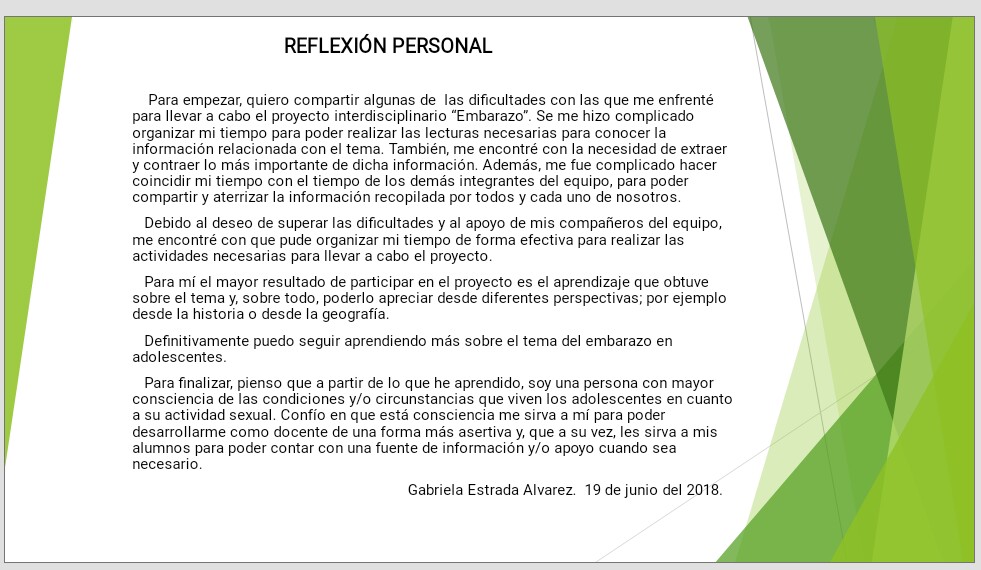 PRODUCTO  15 – REFLEXIONES PERSONALES